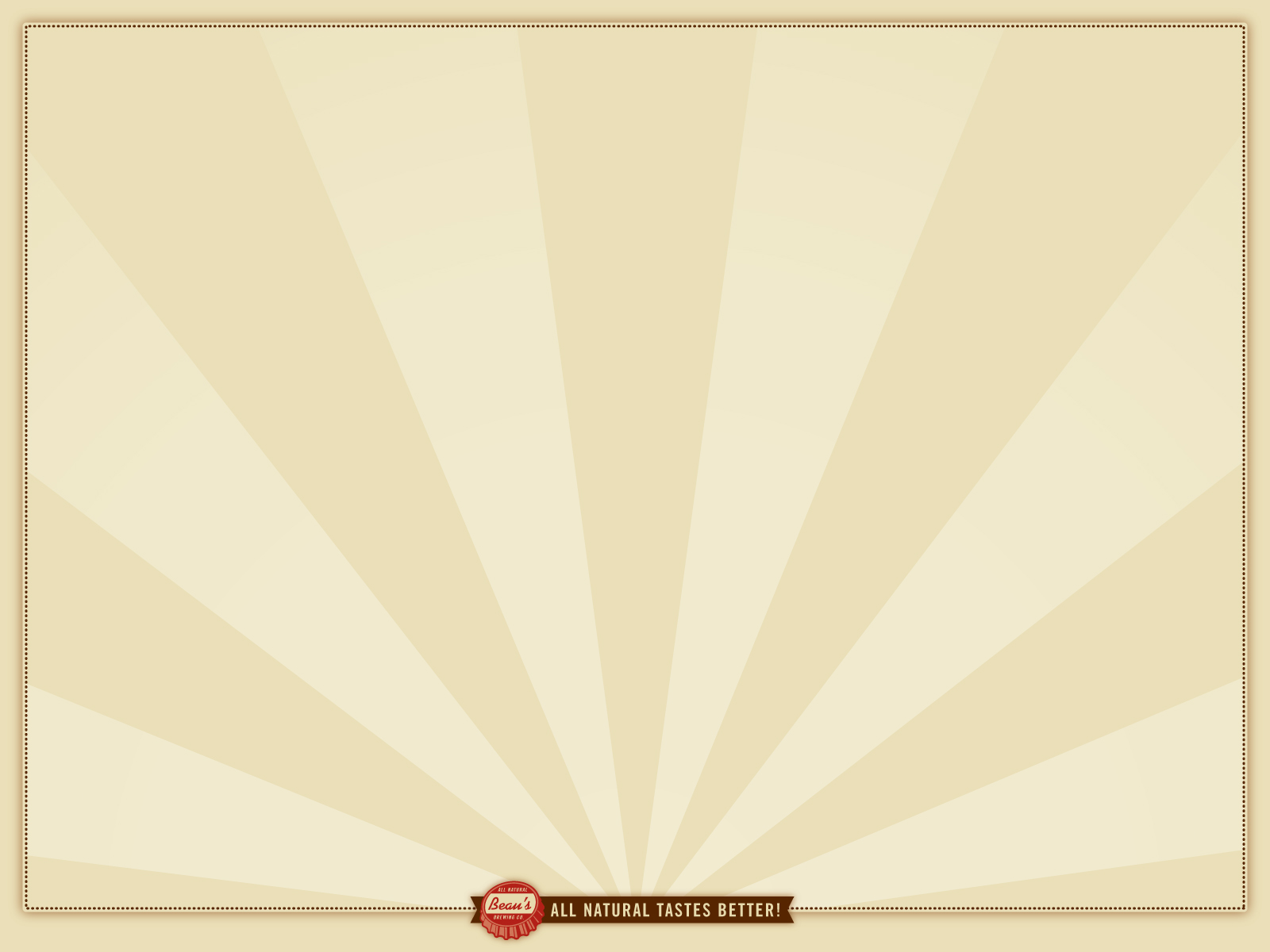 B Corp Certification for Craft Breweries
Sustainability & Environment Session
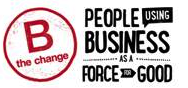 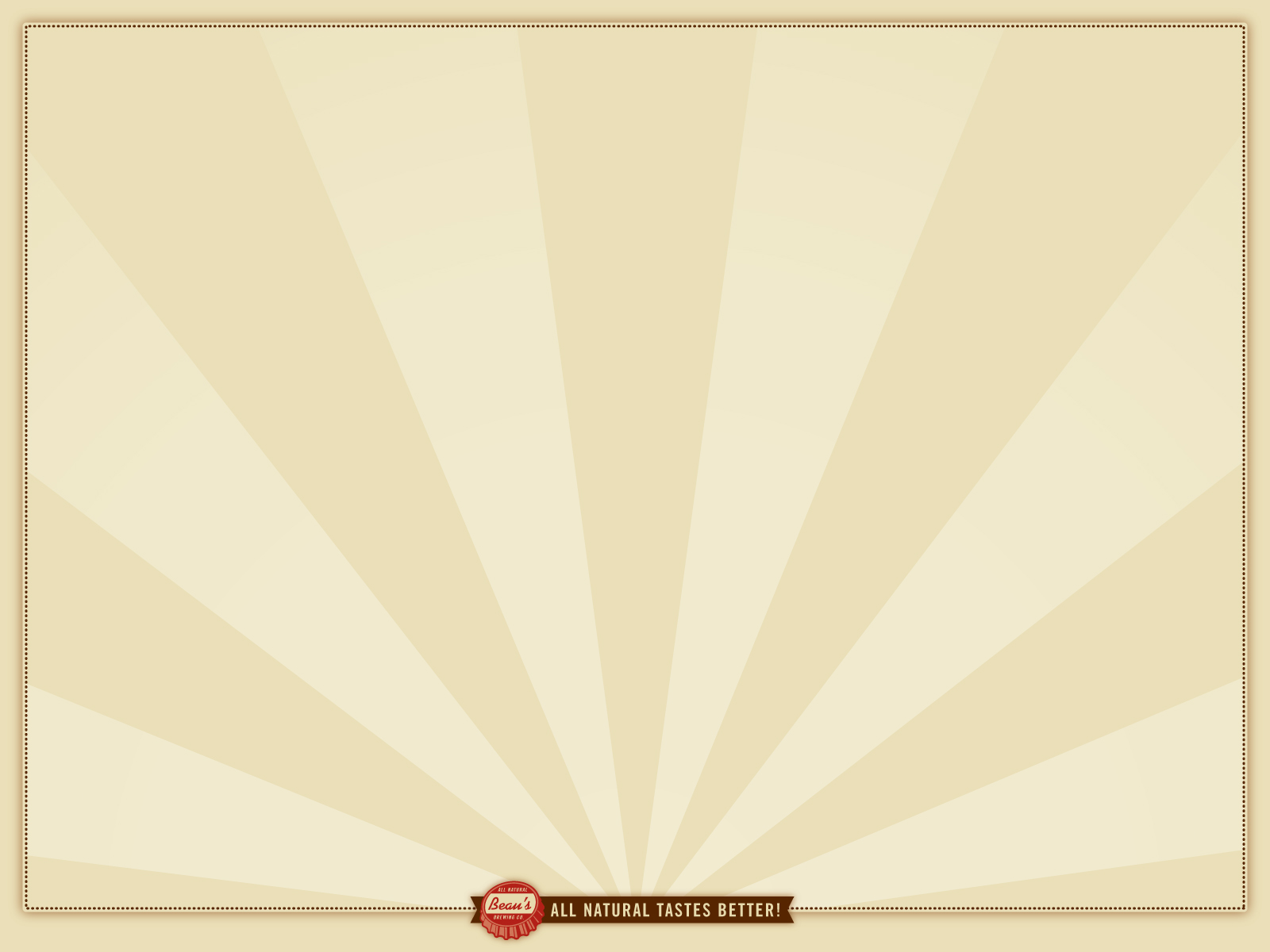 Sustainability & 
Making Craft Beer
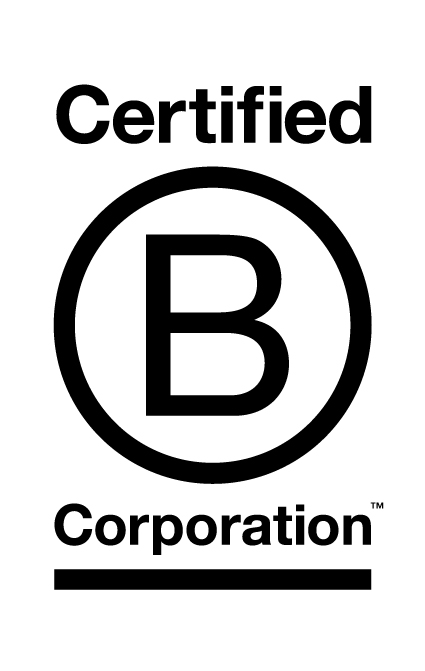 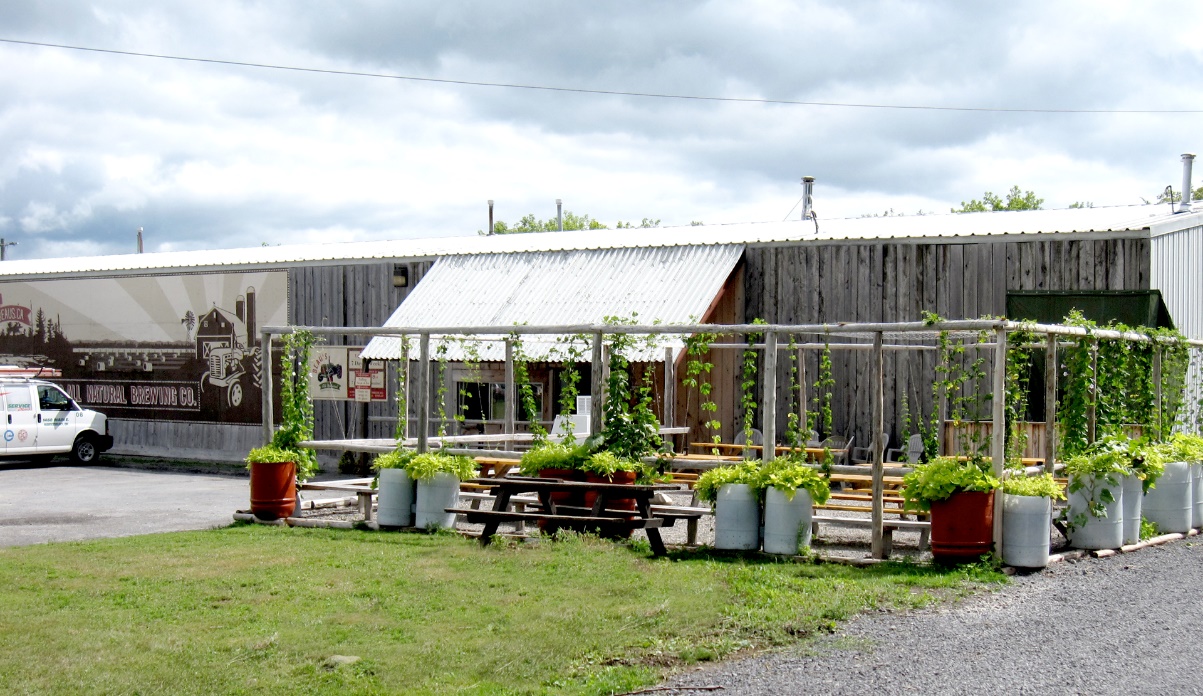 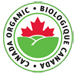 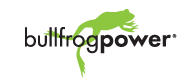 2
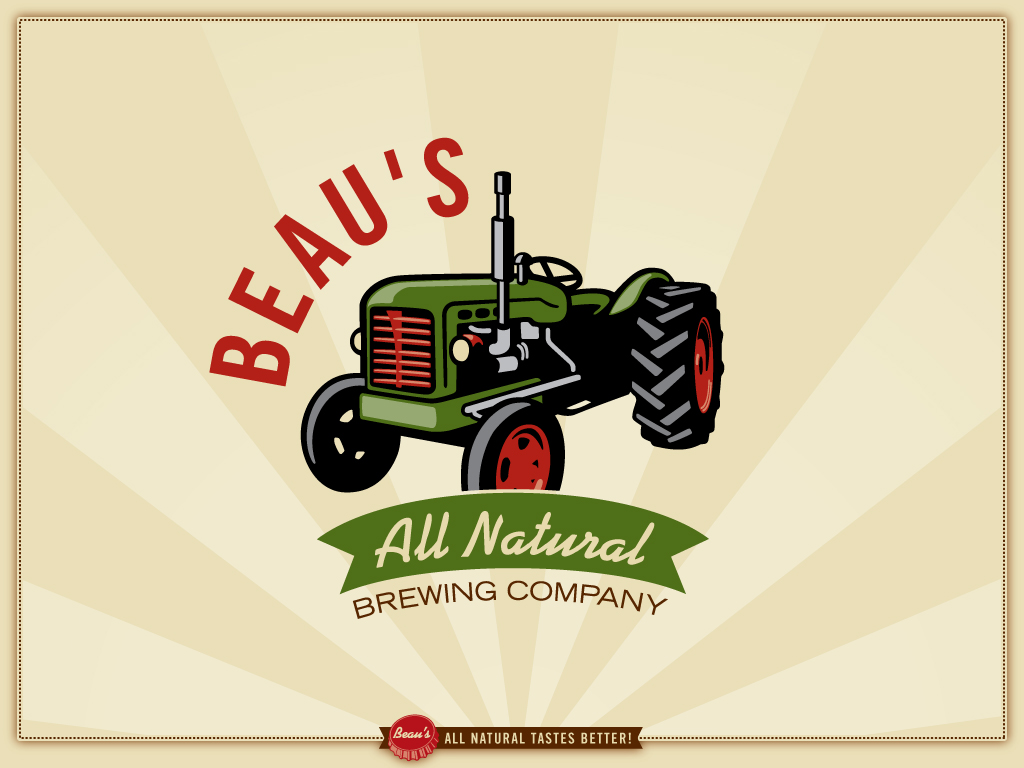 Photo Album
by Jennifer
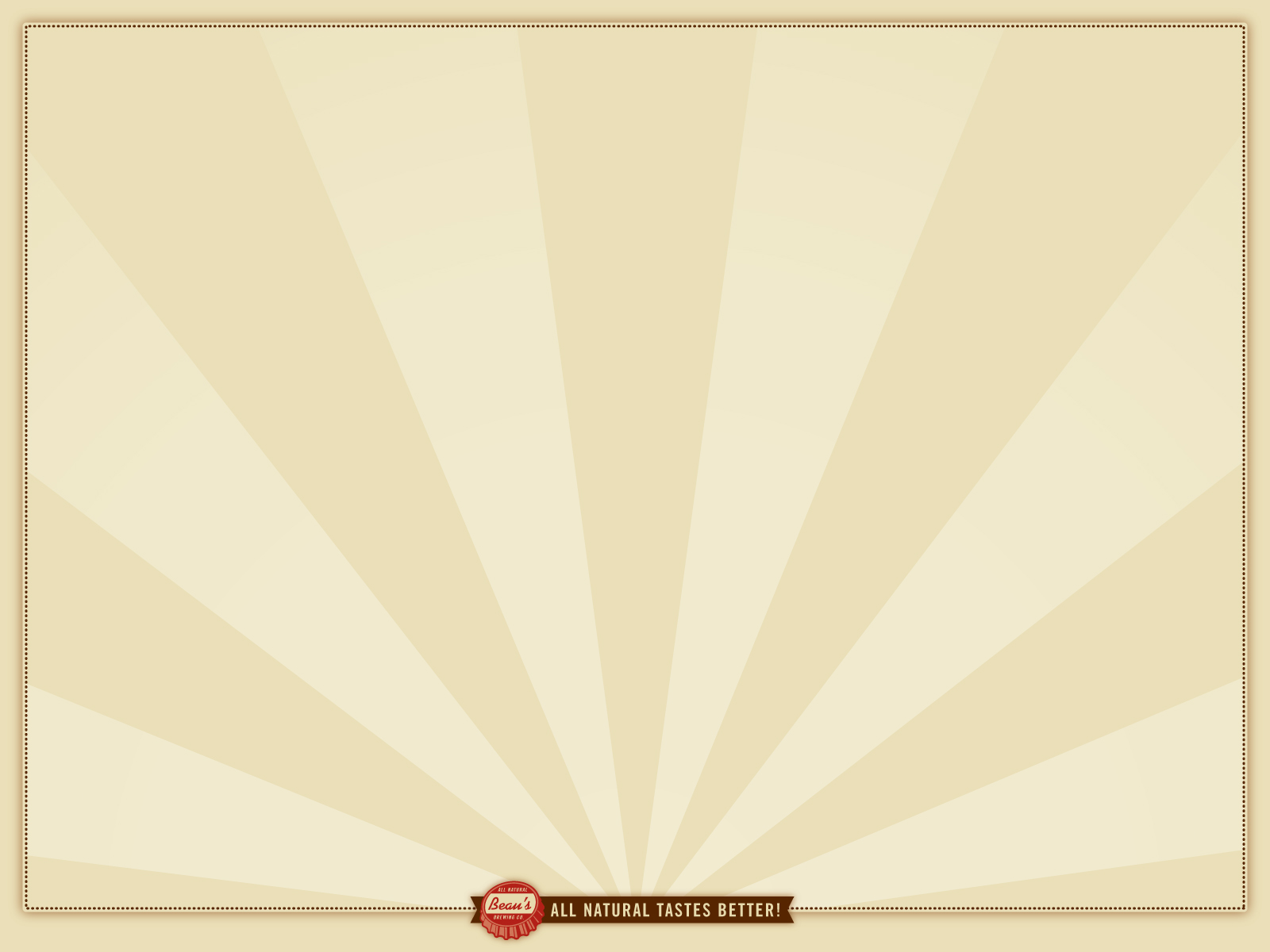 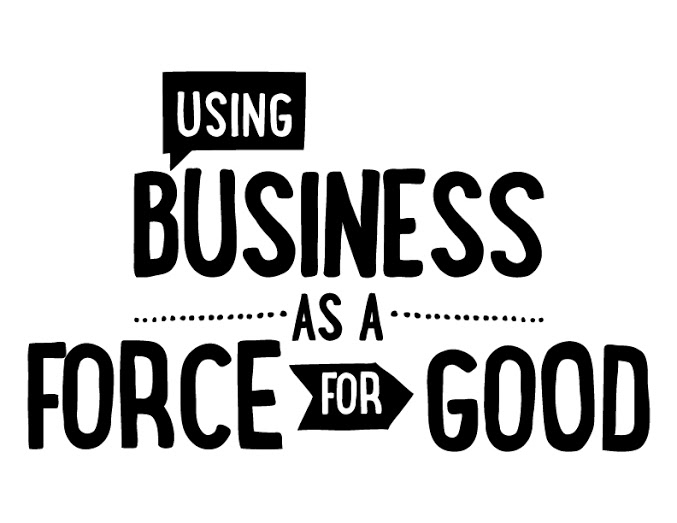 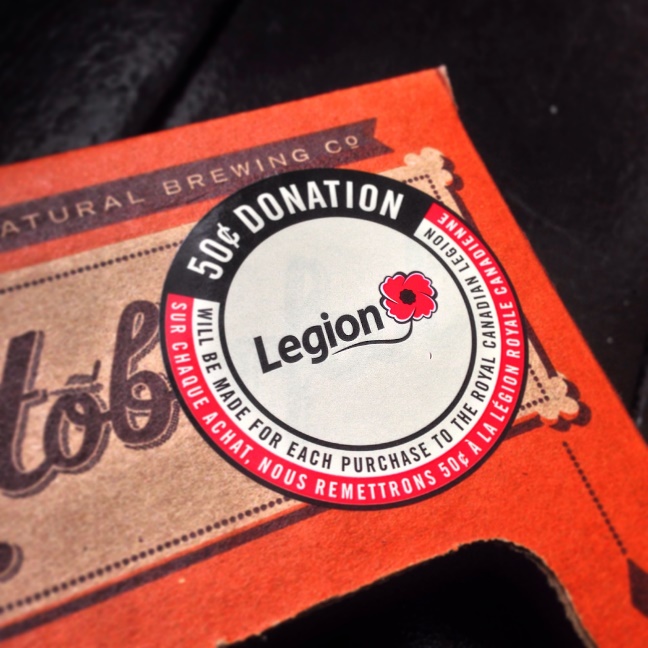 4
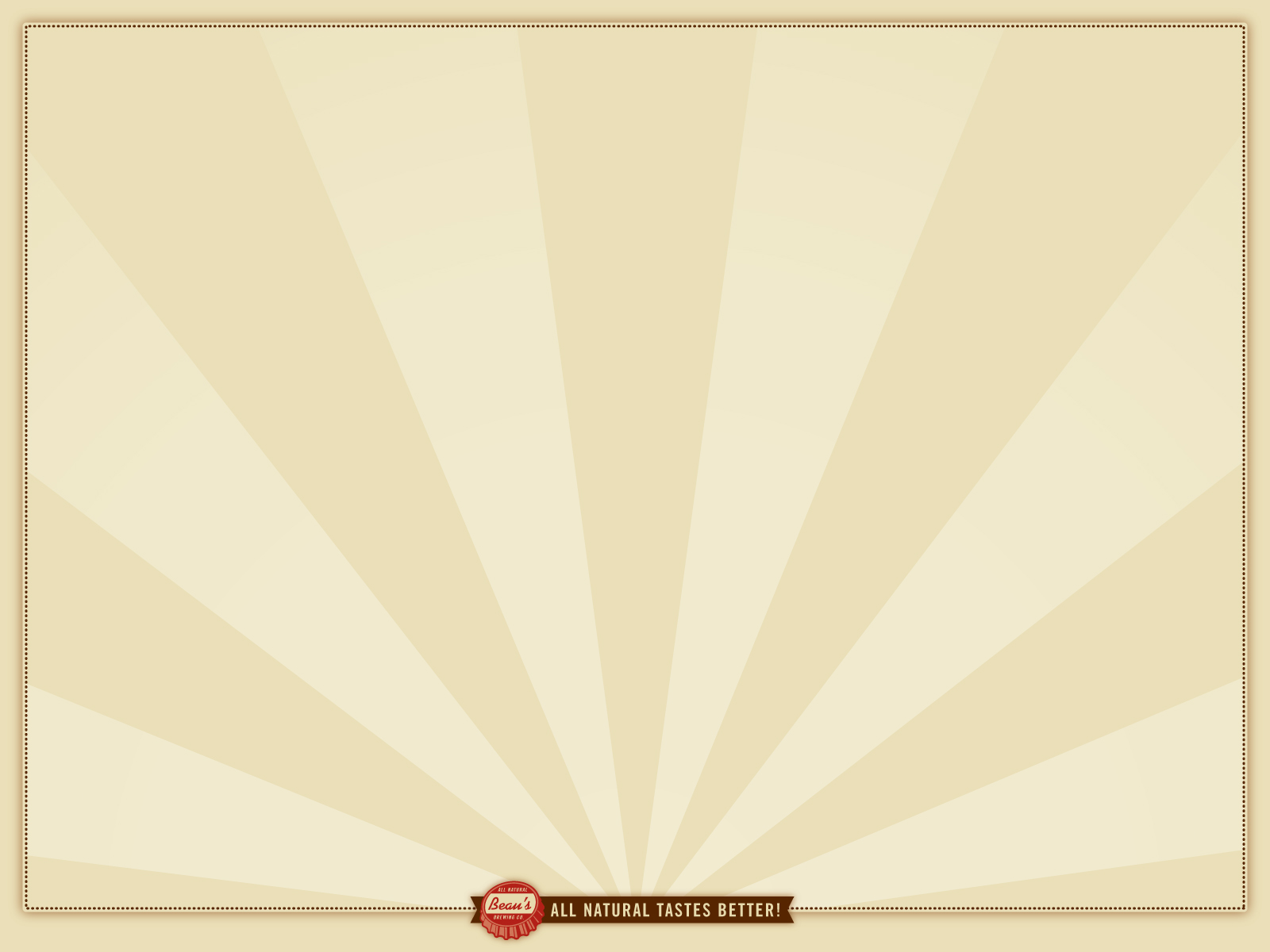 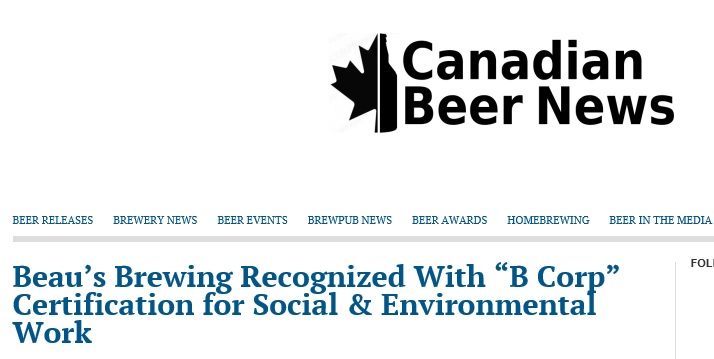 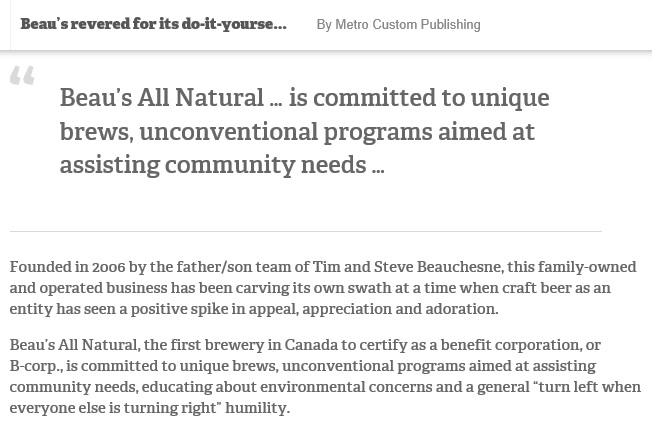 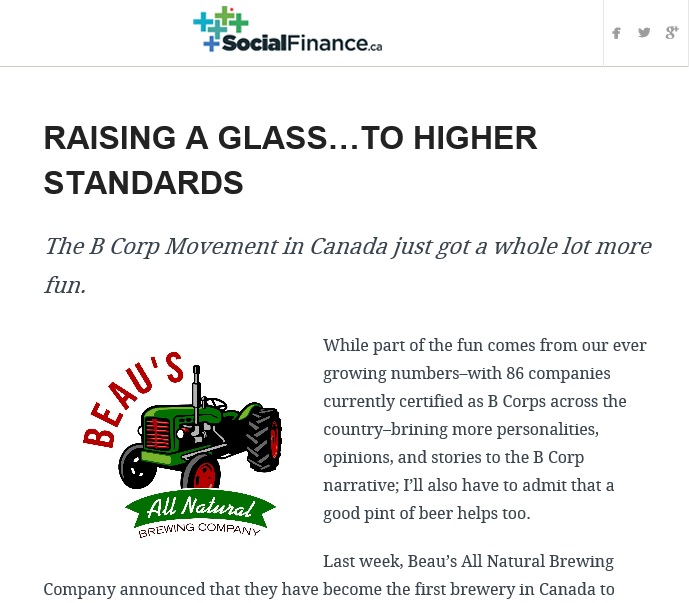 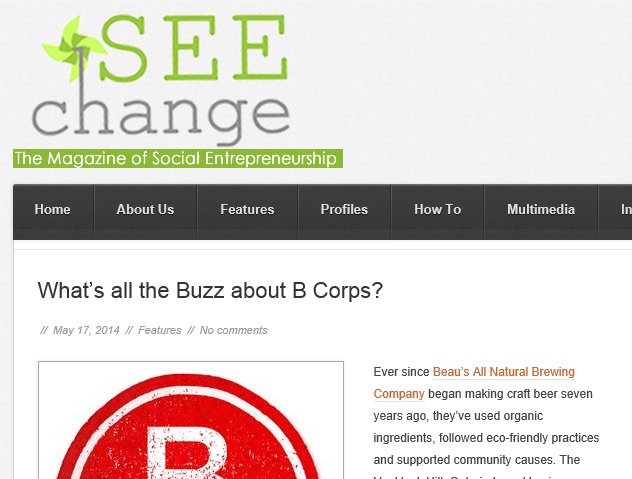 5
What is a B Corporation?
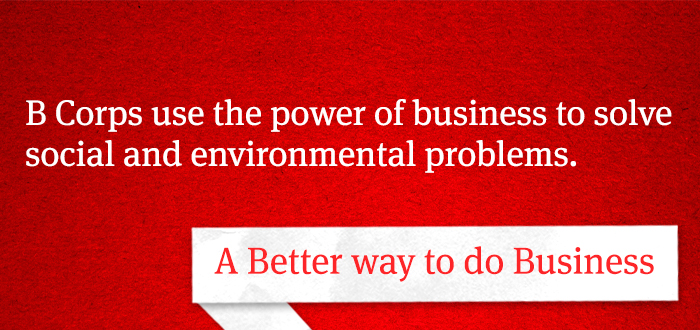 B Corp certification is to sustainable business what Fair Trade certification is to coffee or Organic certification is to milk.


B Corps are certified by the nonprofit B Lab to meet rigorous standards of social and environmental performance, accountability, and transparency.
6
How does a company become certified?
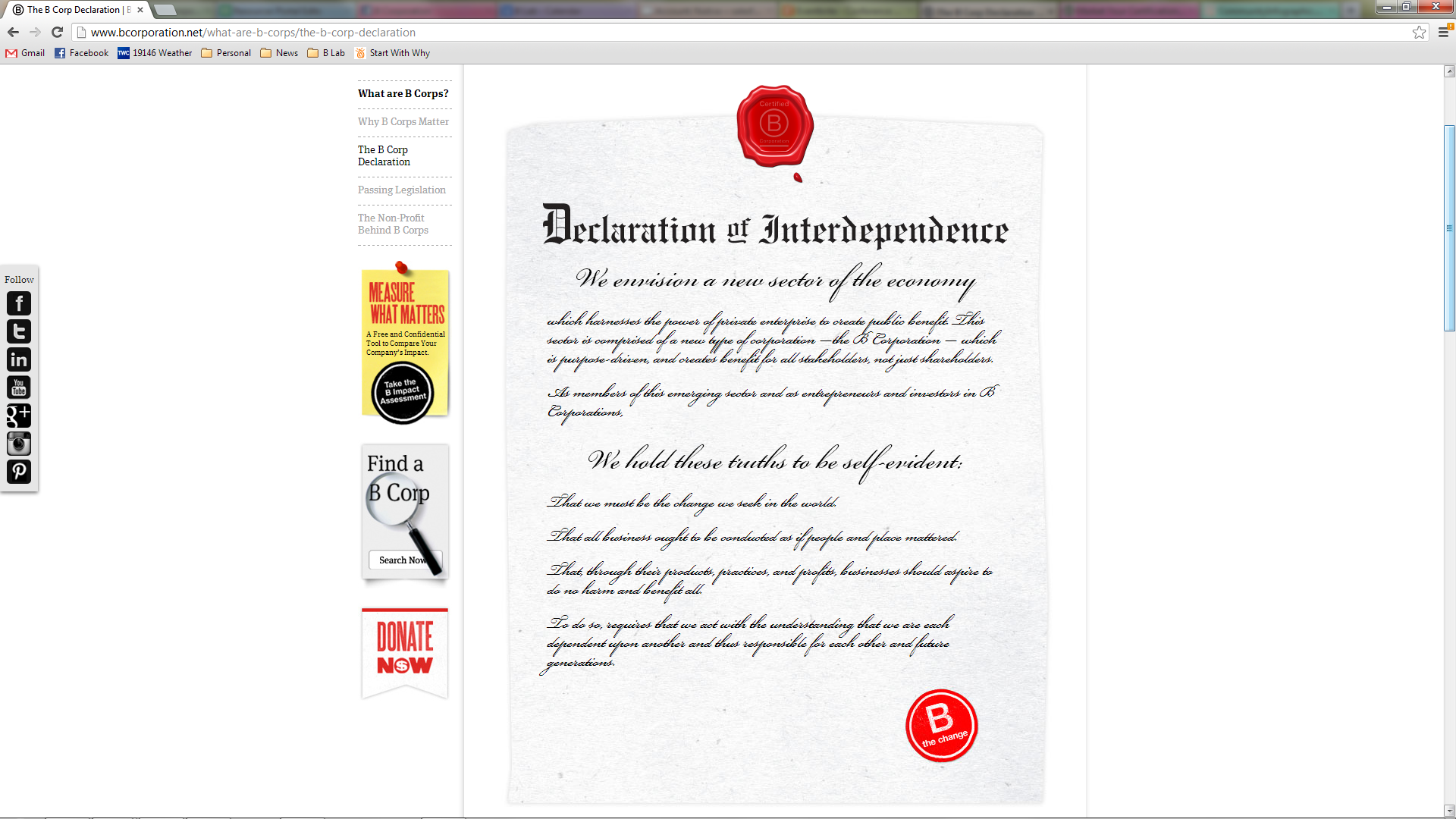 Step 1: Meet Performance Requirement 

Complete the B Impact Assessment and earn a reviewed minimum score of 80 out 
of 200 points

Step 2: Meet Legal Requirement

Determine the path for your corporate structure and state of incorporation

Step 3: Make it Official

Sign the Declaration of Interdependence
7
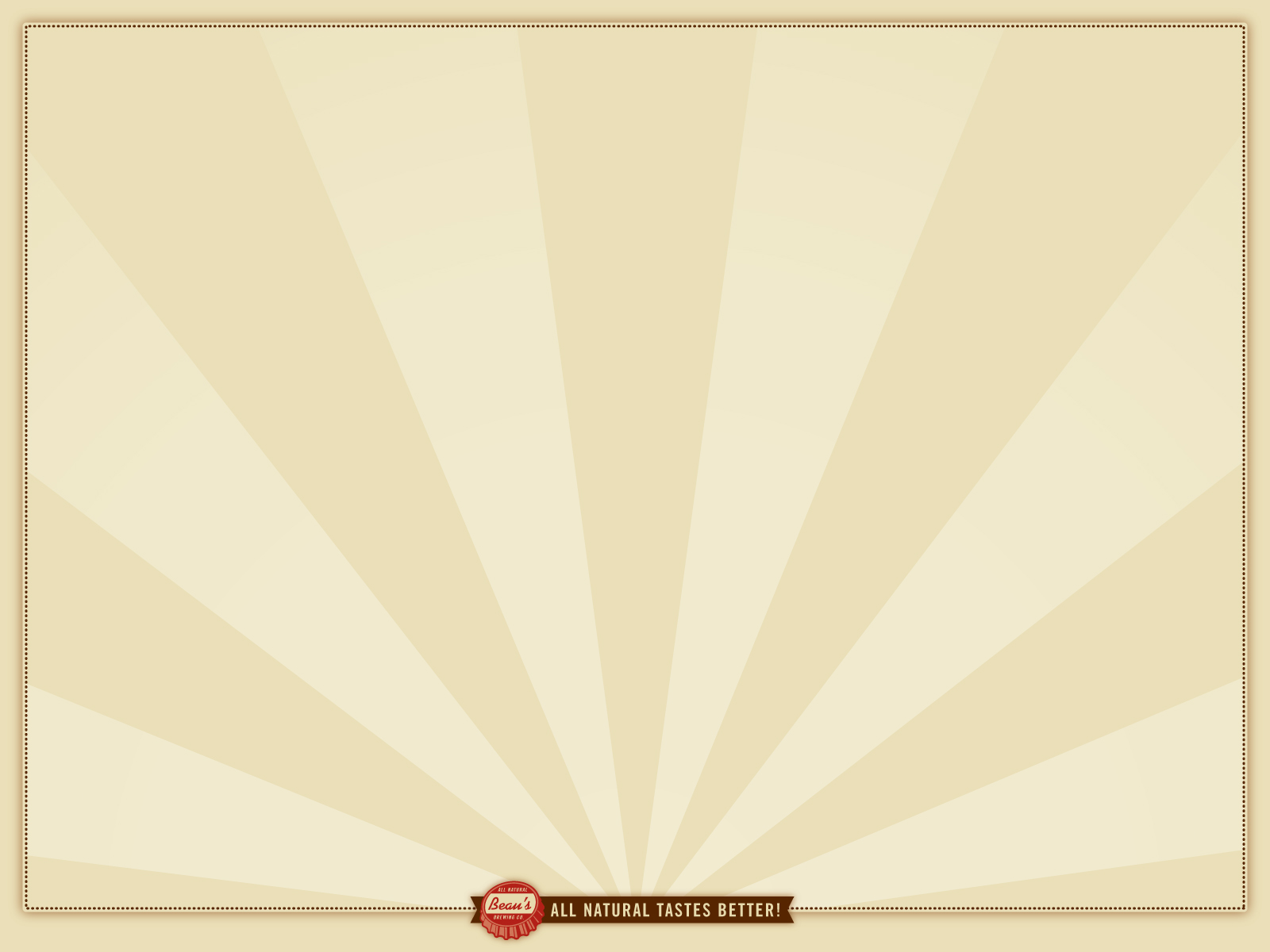 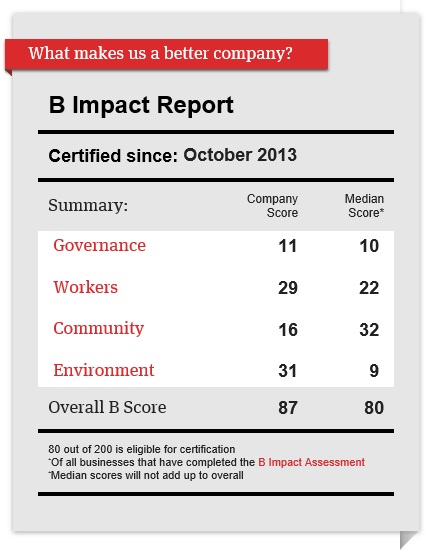 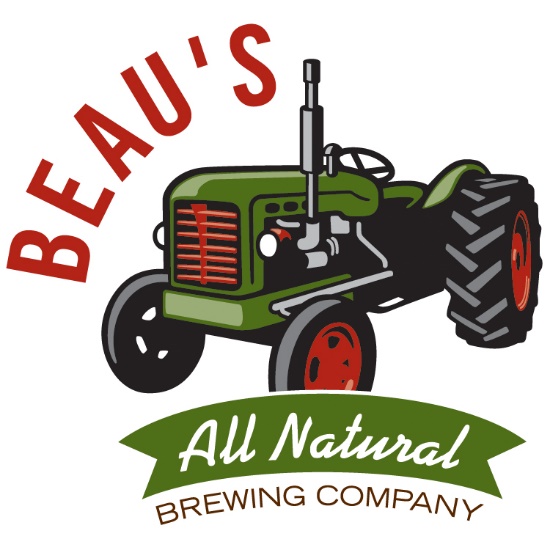 8
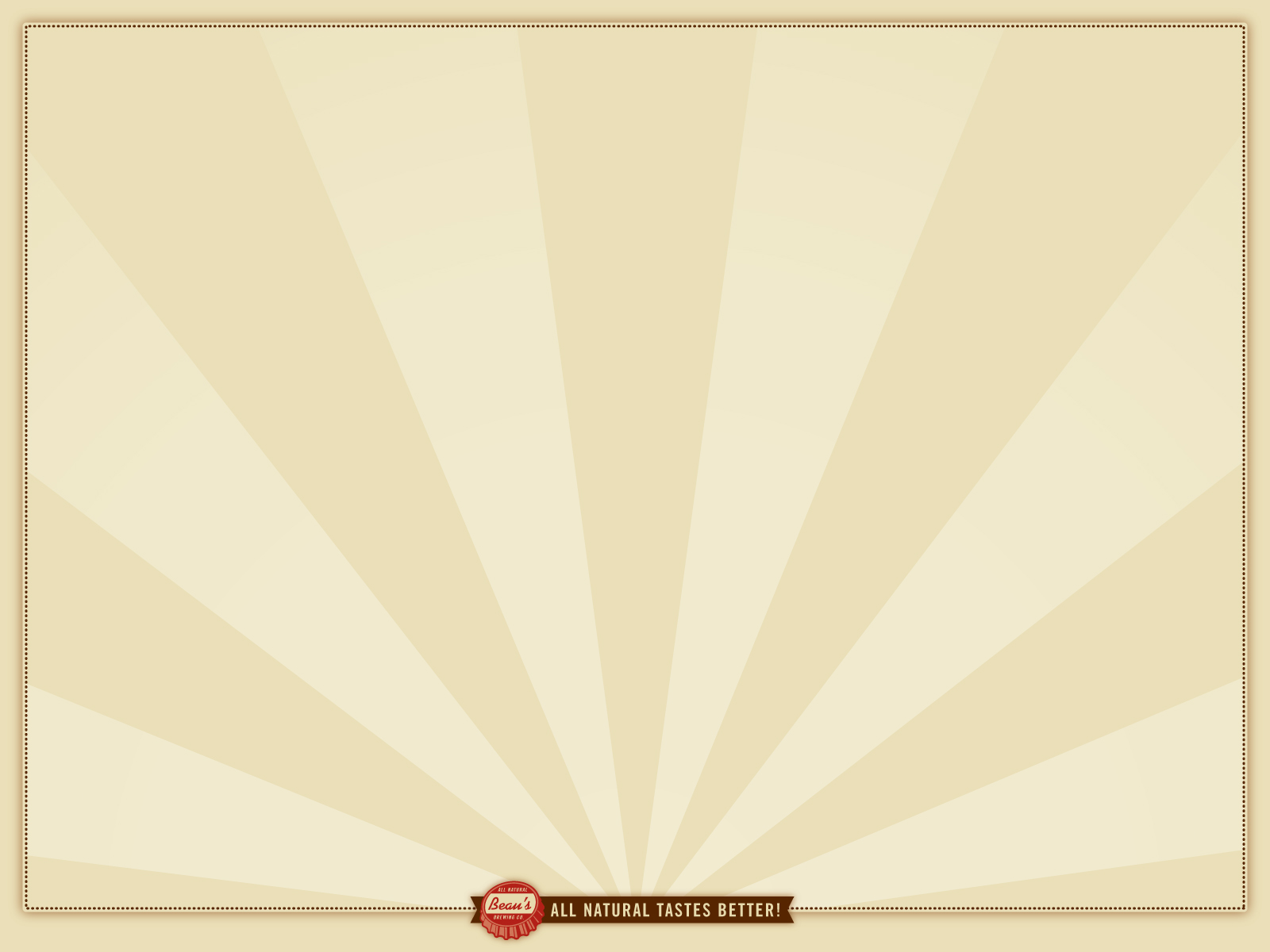 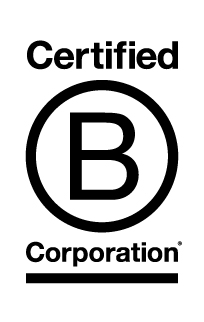 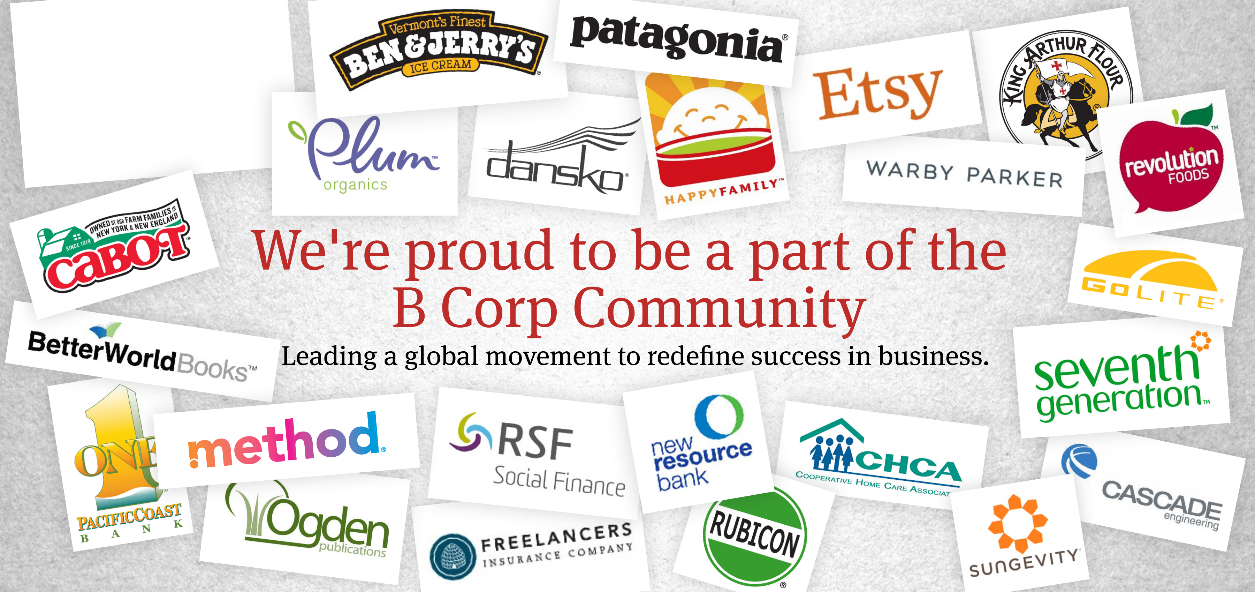 B
1,200 B Corps worldwide
125 in Food and Beverage

6 Breweries
9
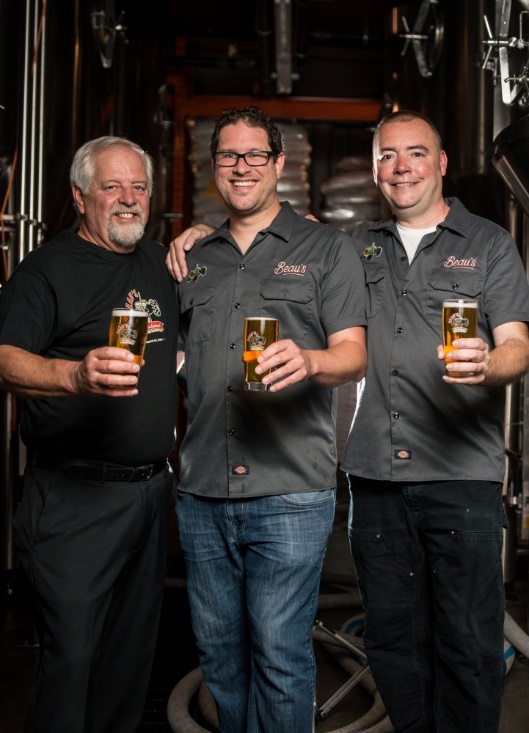 10
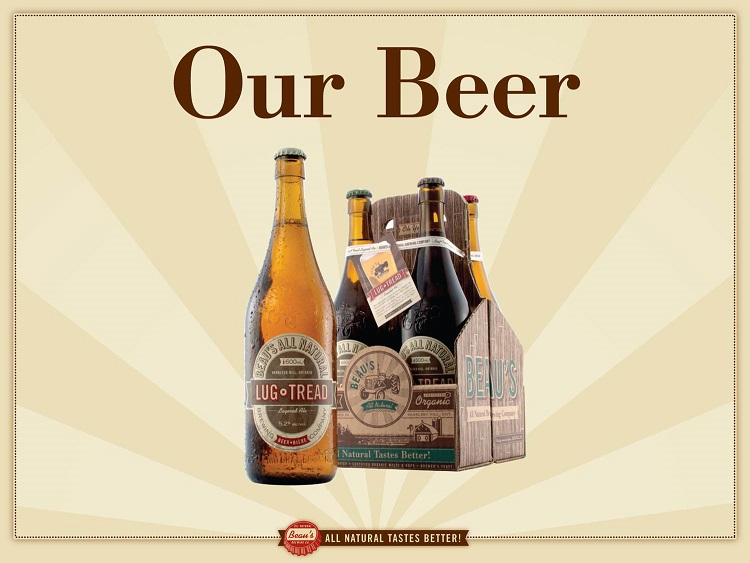 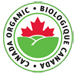 11
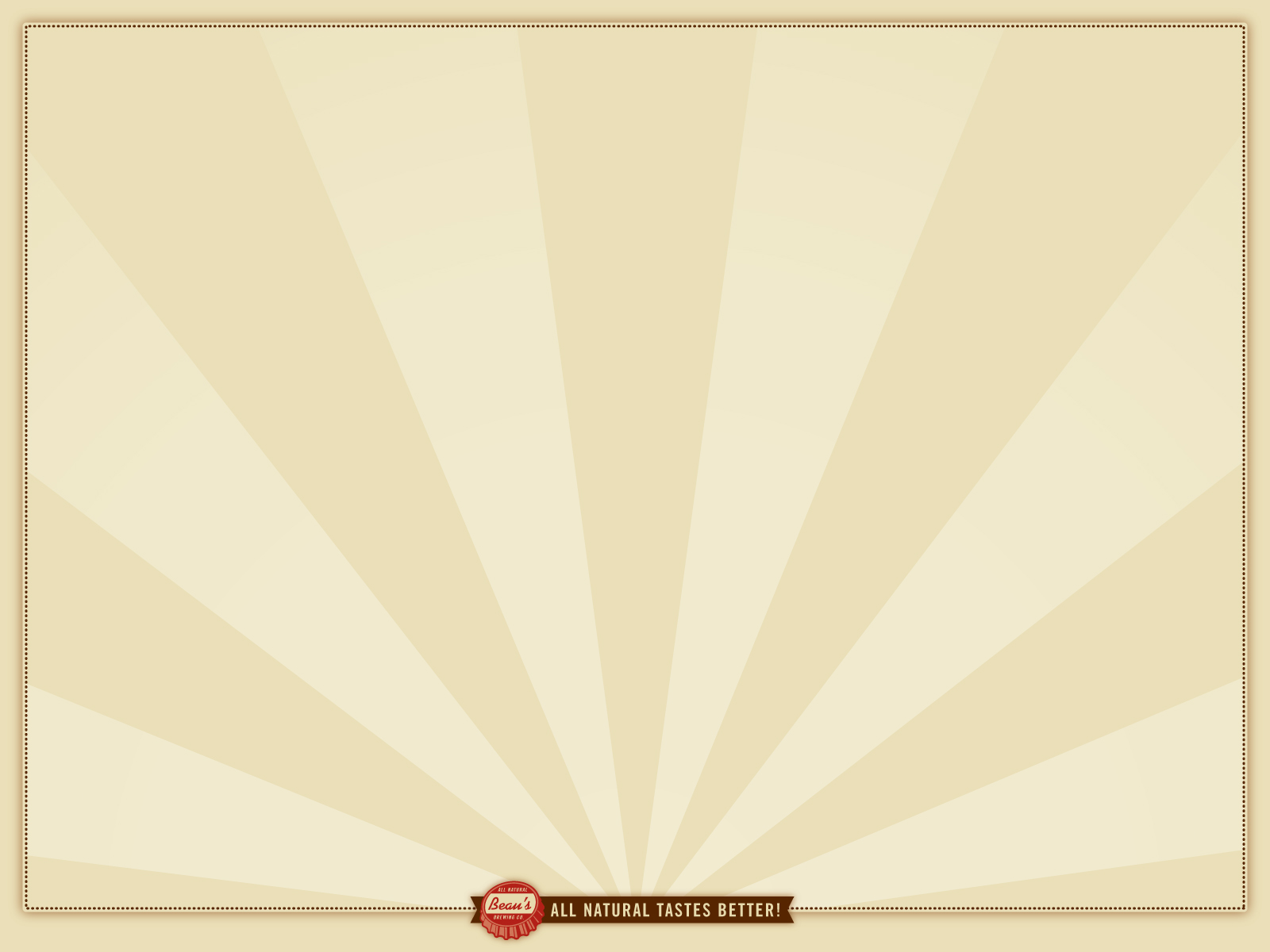 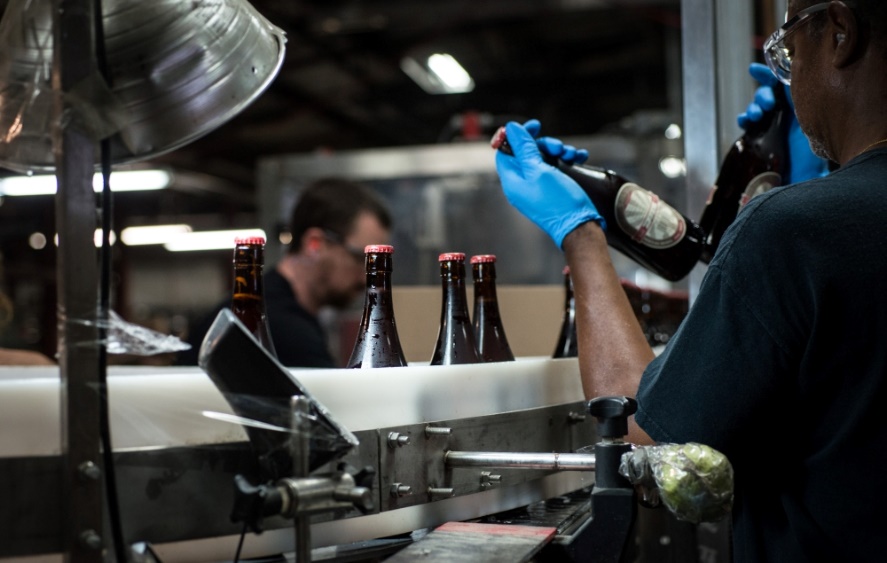 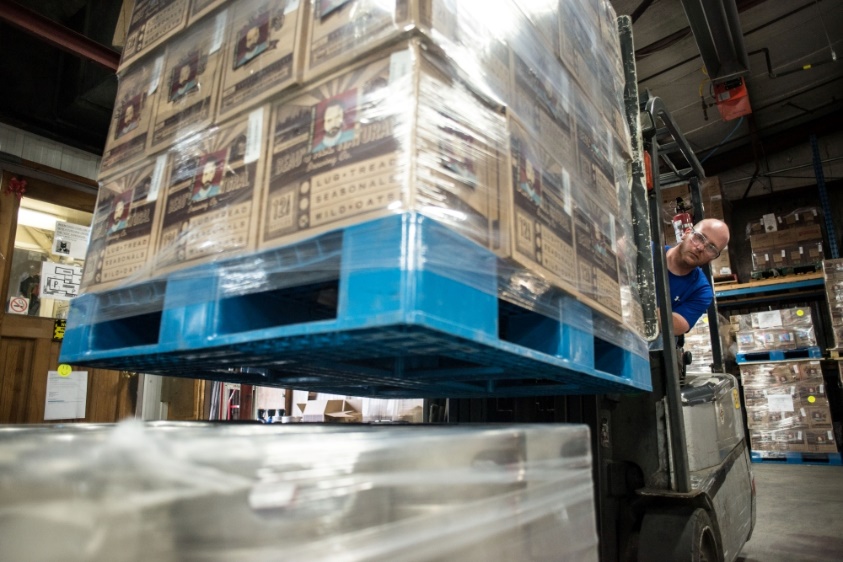 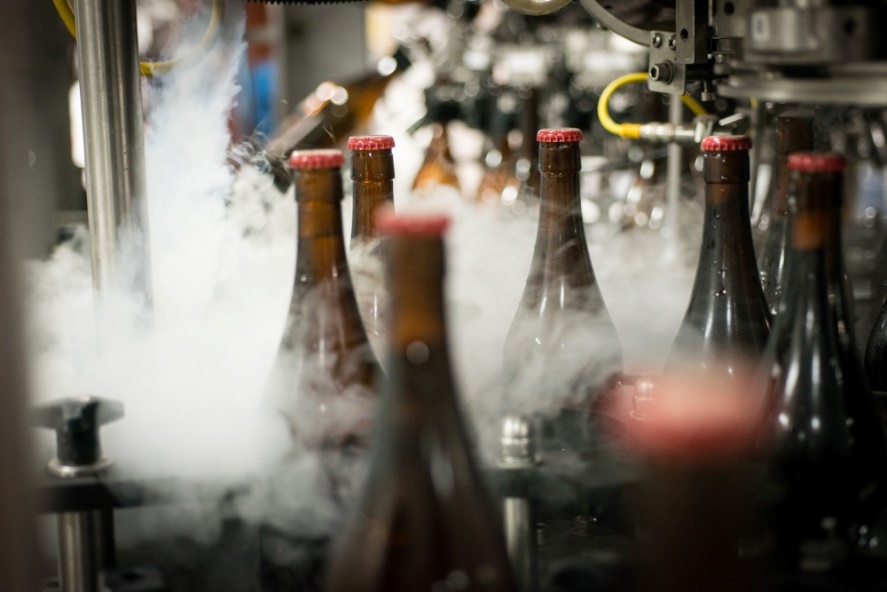 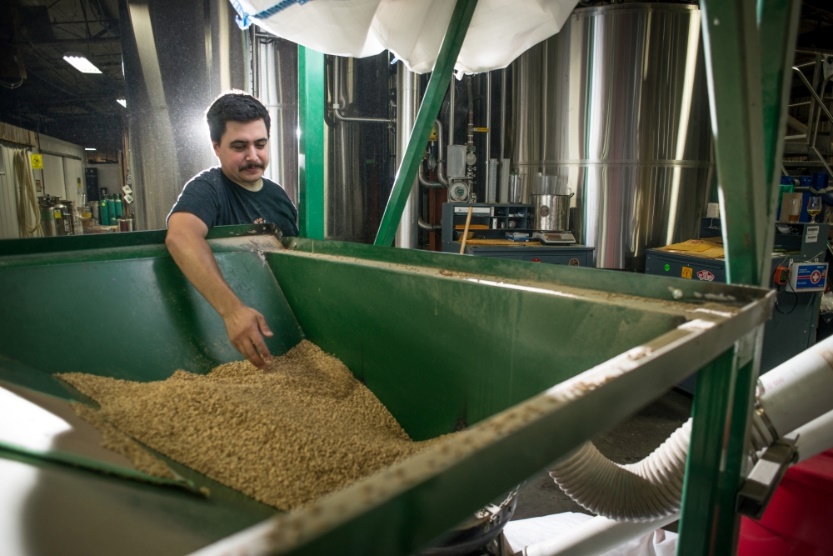 12
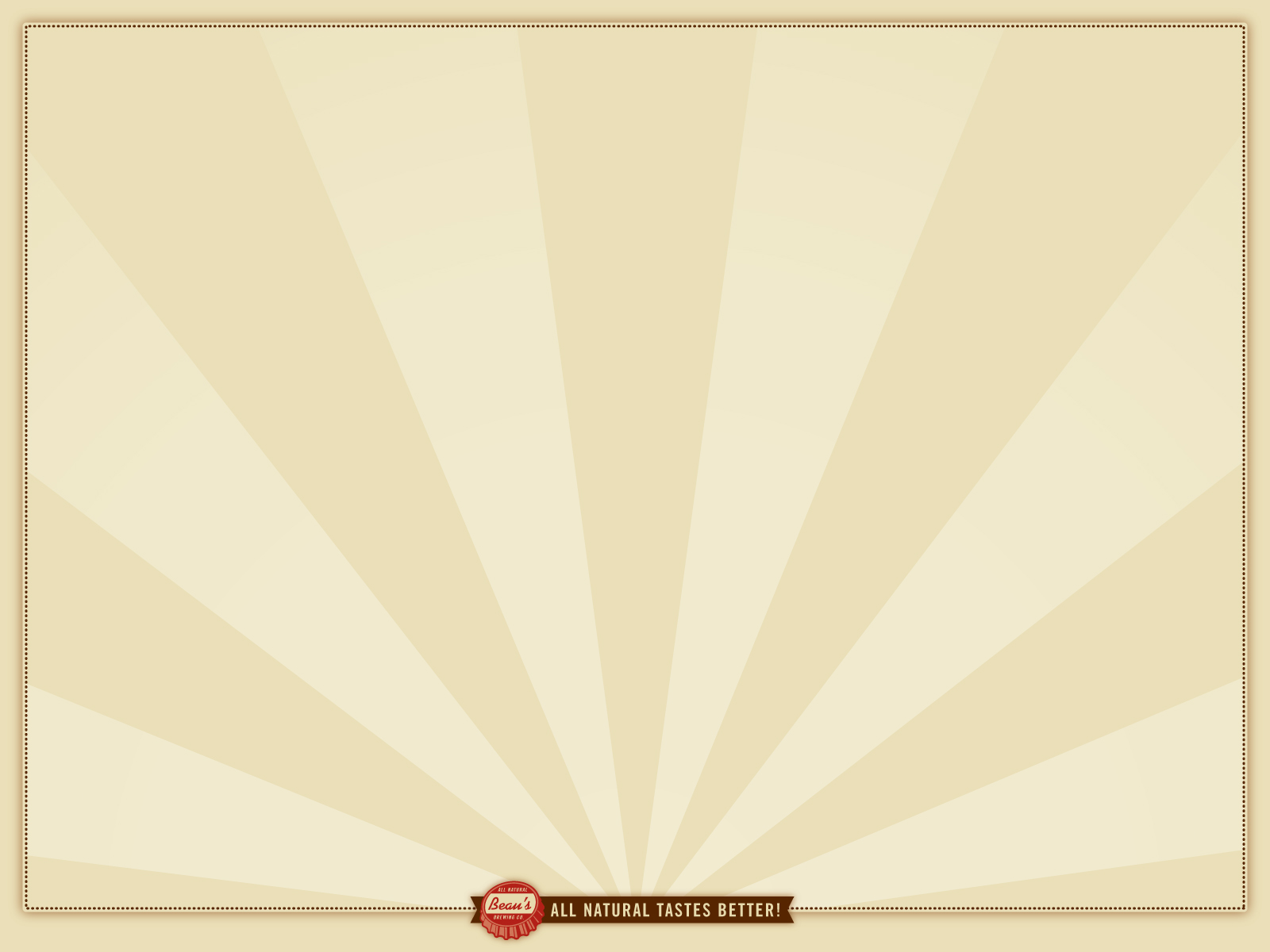 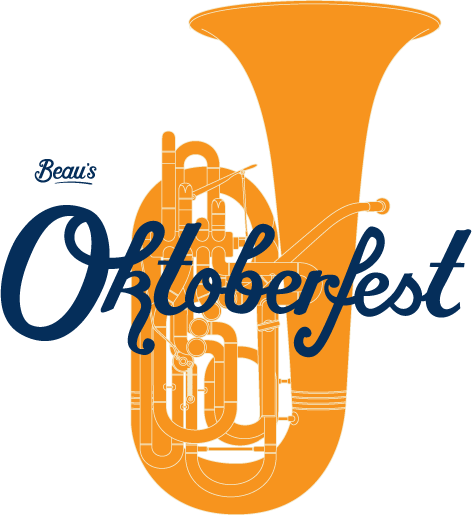 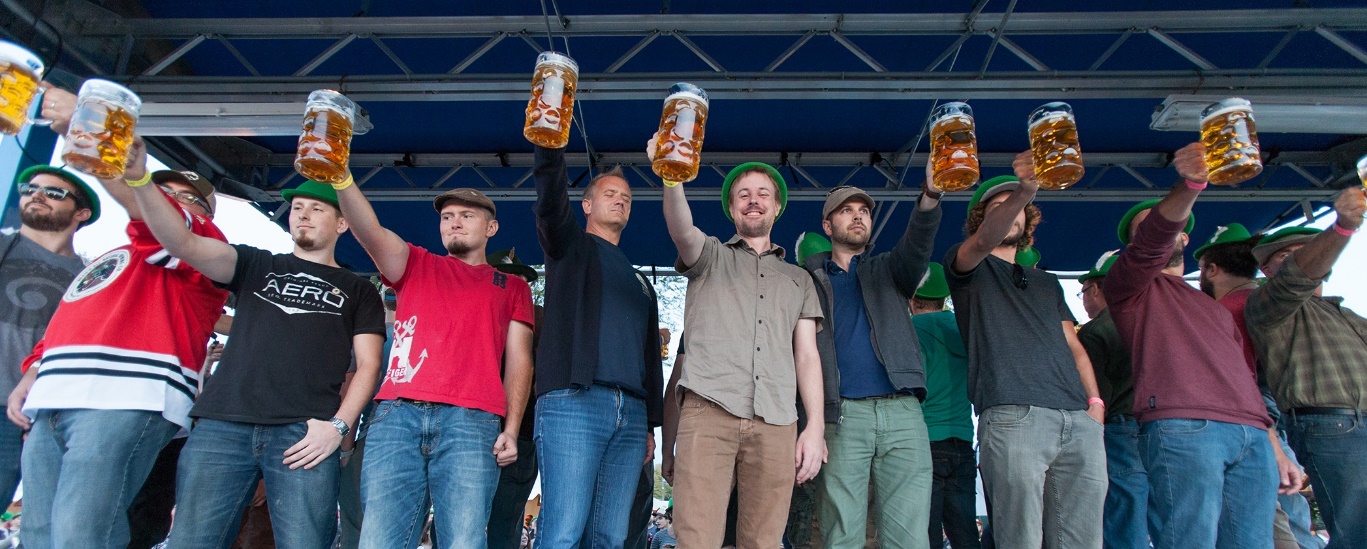 13
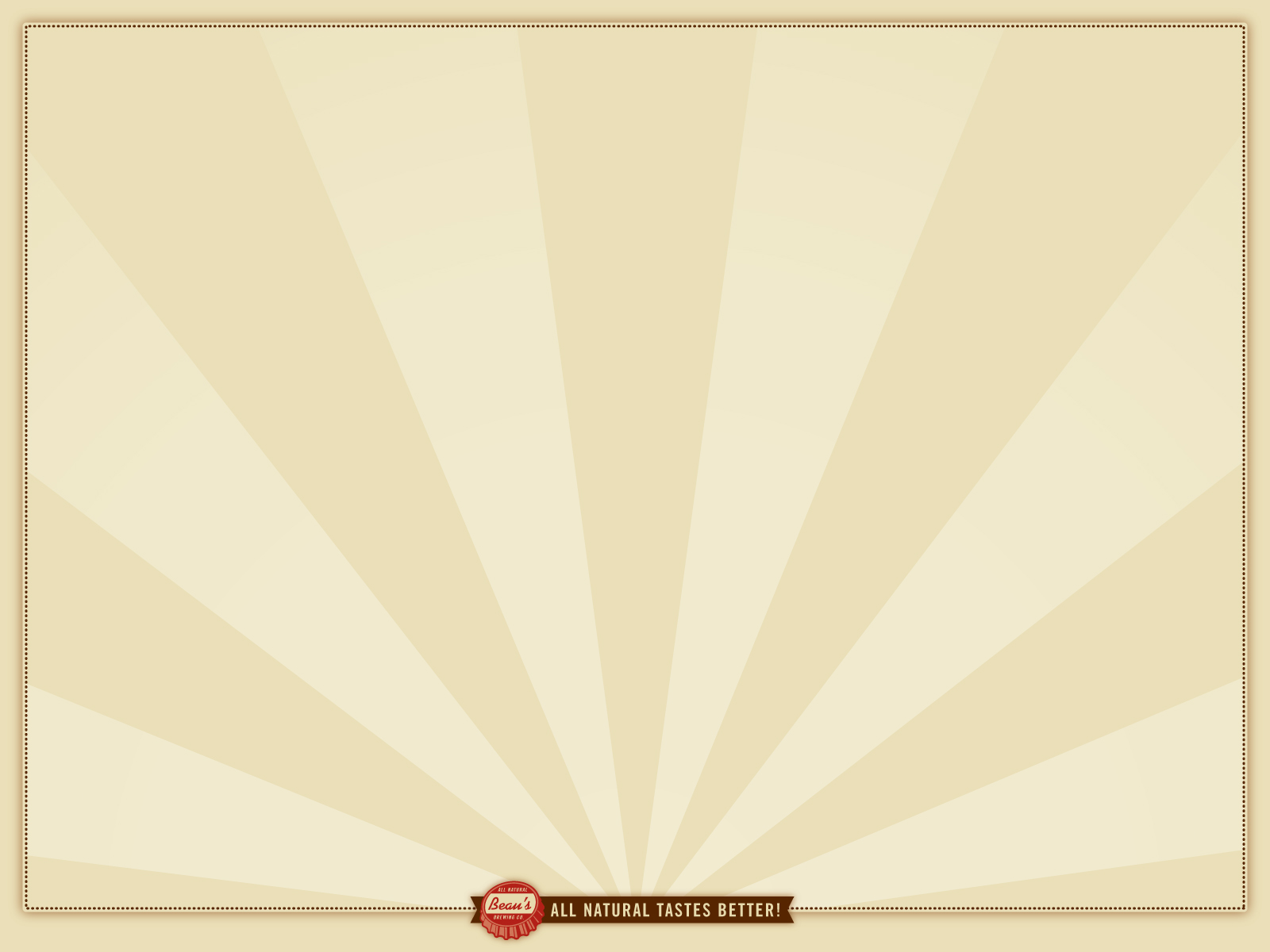 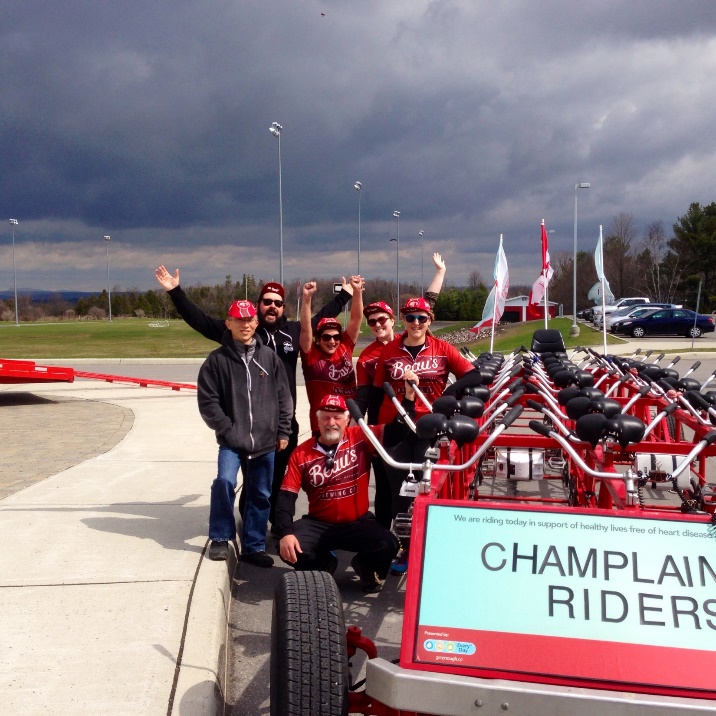 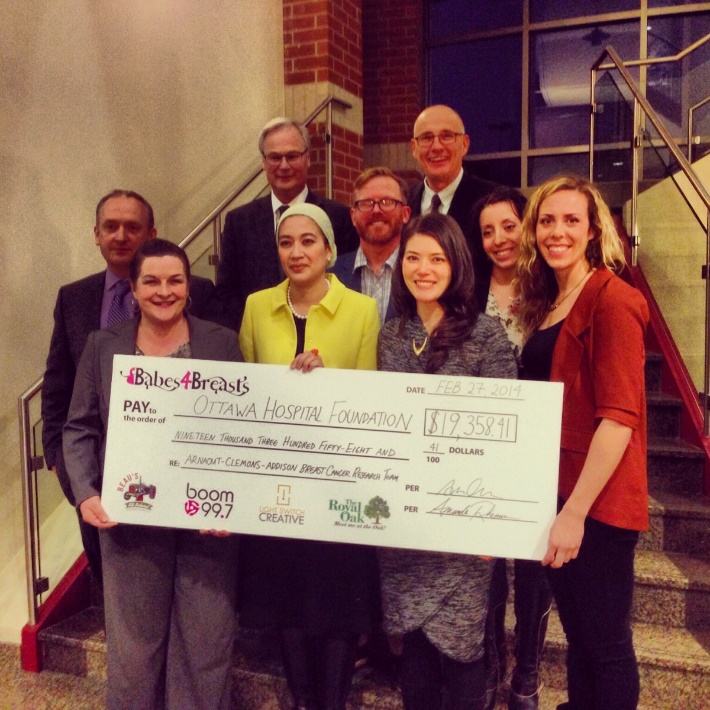 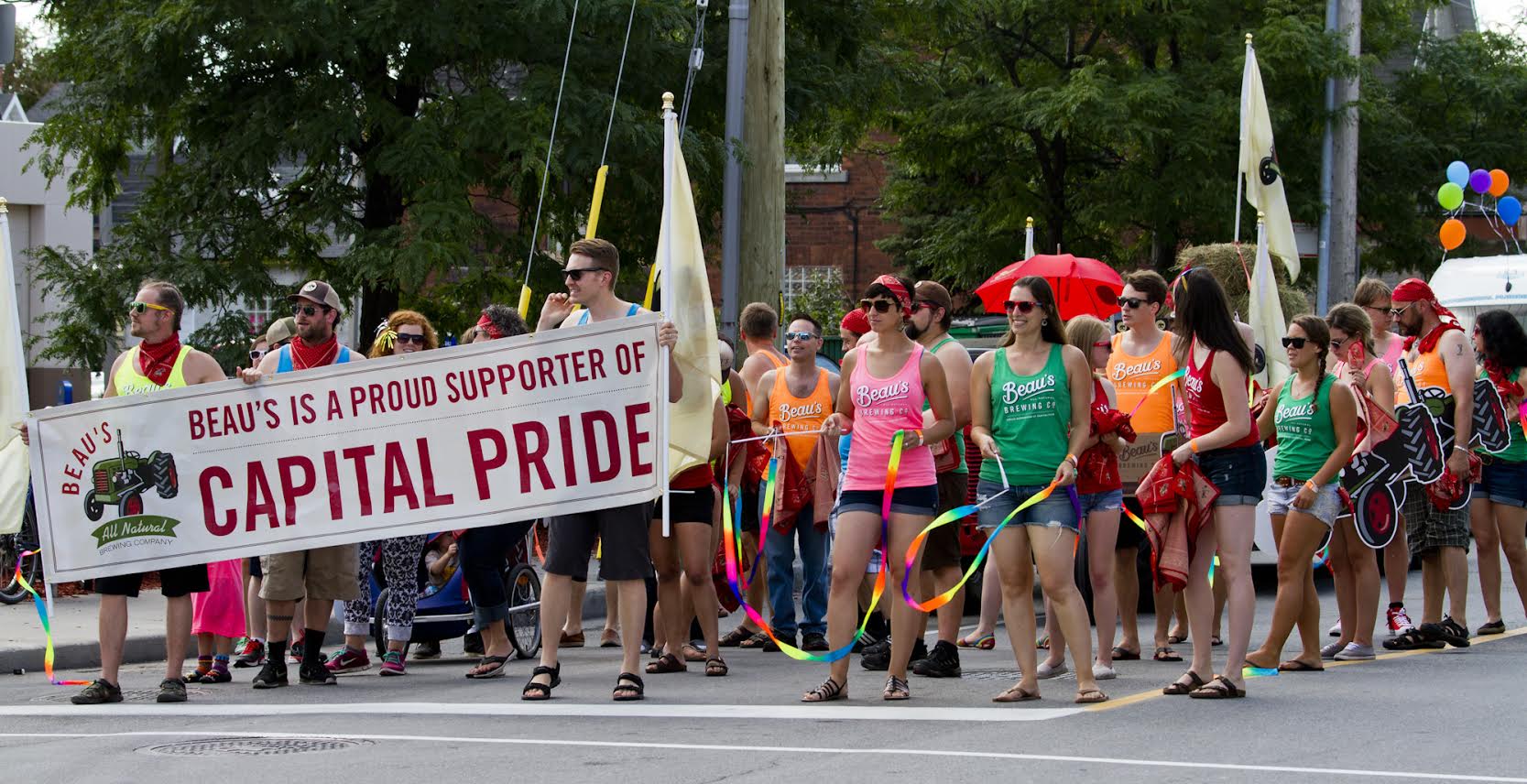 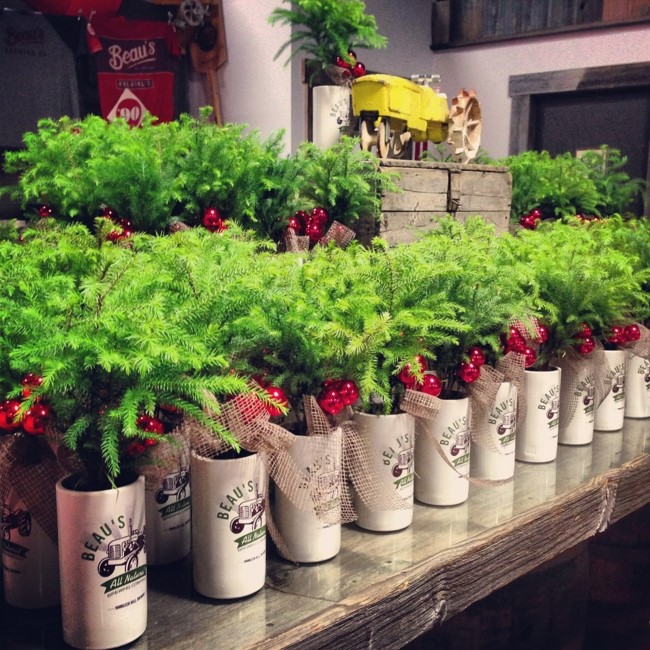 14
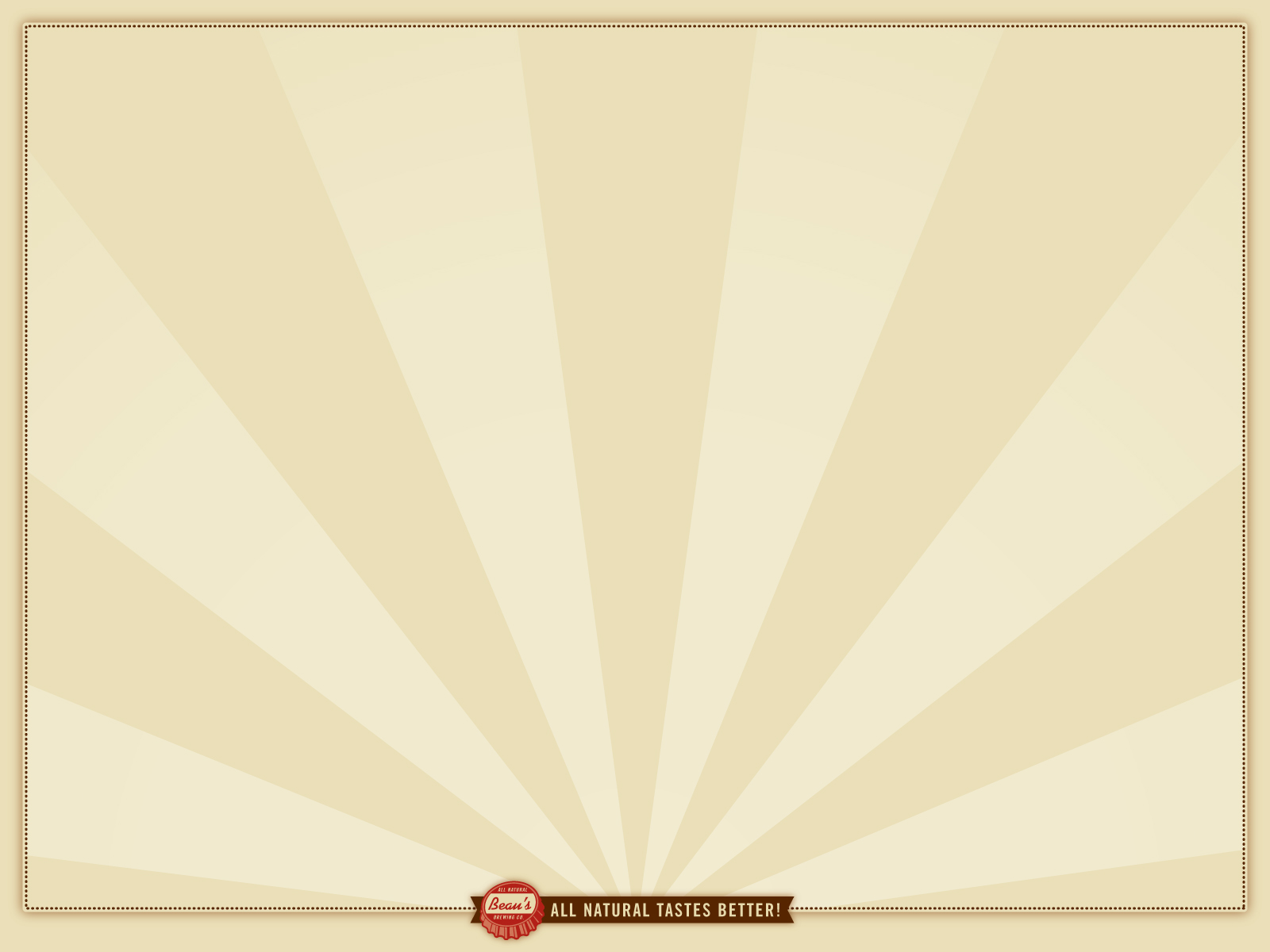 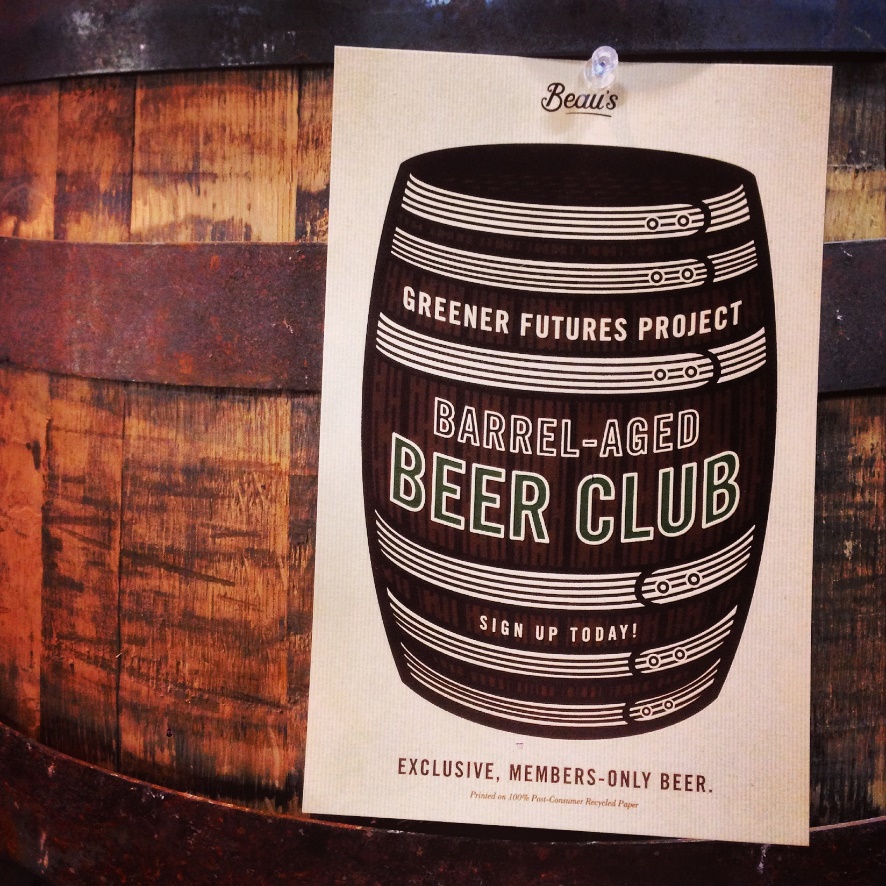 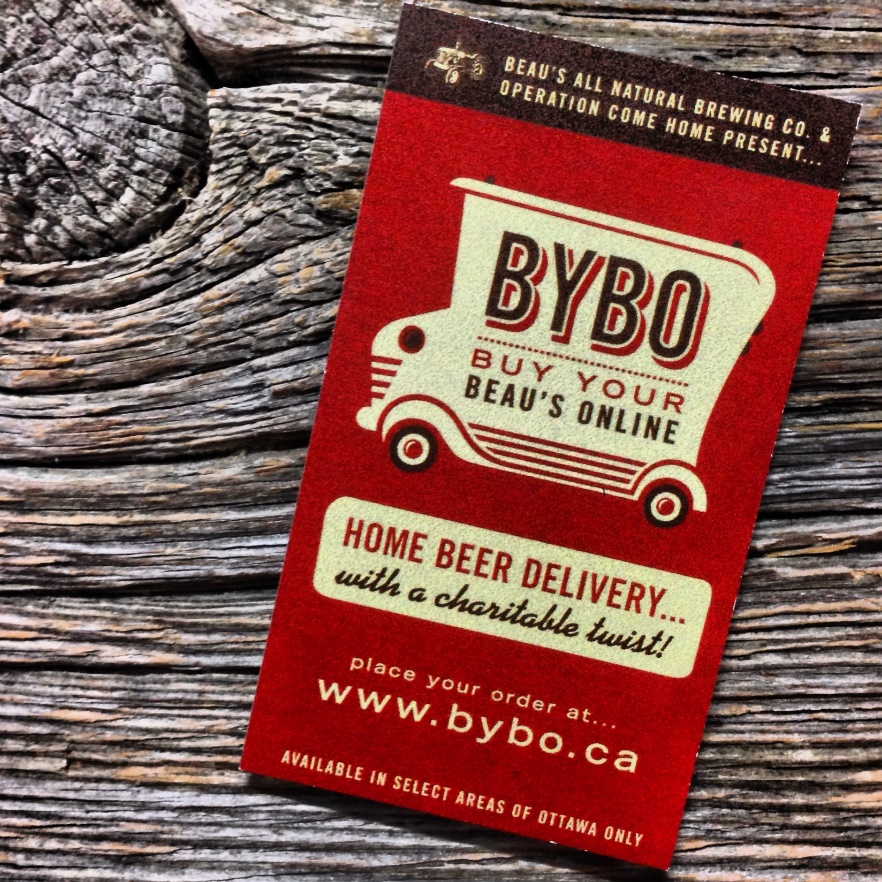 15
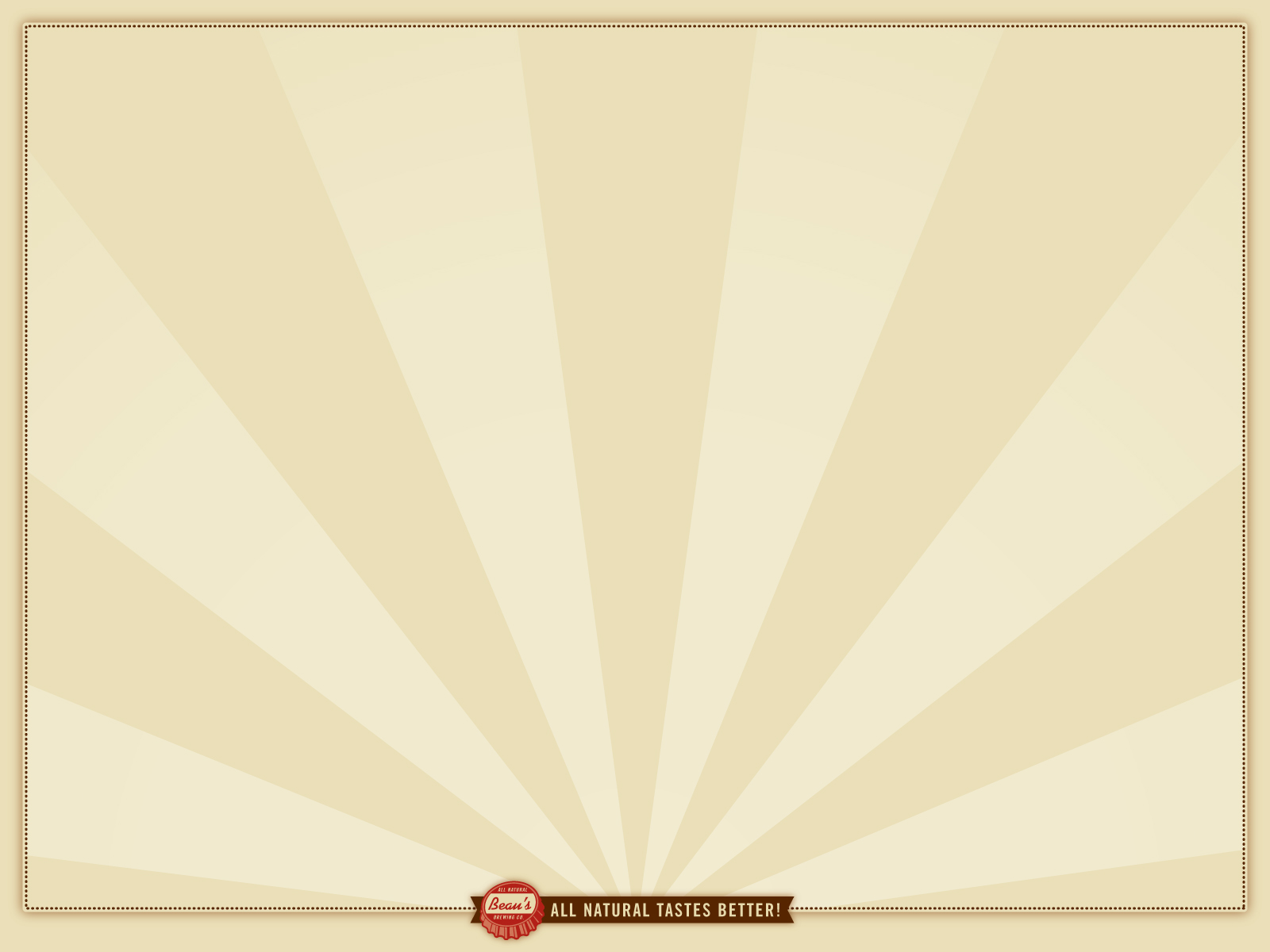 What You Need to Get Started
 
Basic financials (Revenue, net income, non-labour expenses)
Written mission statement
Number of employees (FT/PT), retention and turnover data, diversity metrics
Job creation & wages metrics
Total company energy use (kWh) & % from renewable resources
Total greenhouse gas emissions (metric tonnes of CO2 equivalent)
Total water use
Supplier data – significant suppliers & value of purchases from them, audit of their environmental/social practices and certifications
# and overall % of Local suppliers (200 miles or 322 km)
Community service hours contributed, charitable giving total & list of charities
16
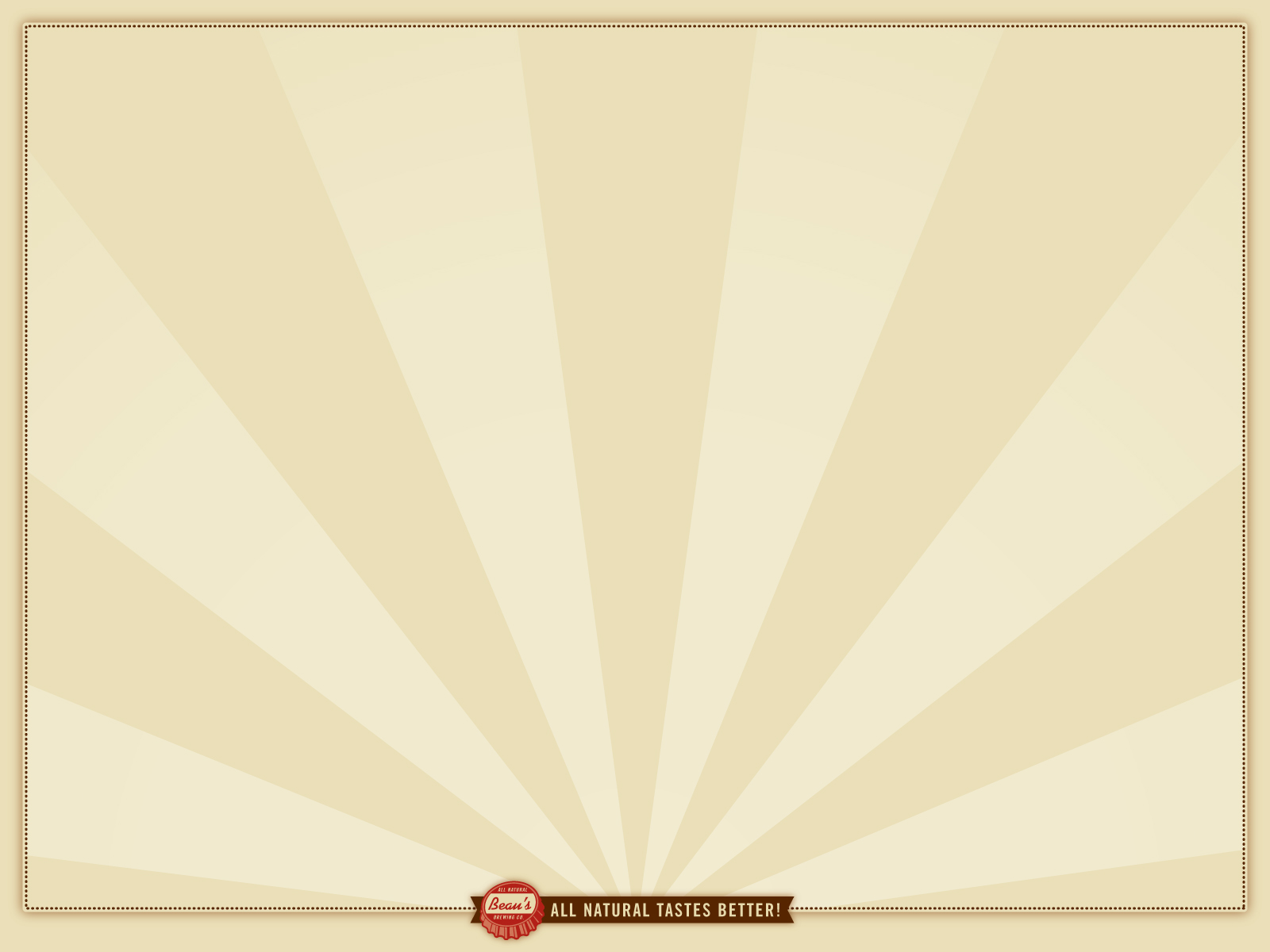 Cost of B-Corp Certification
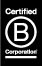 17
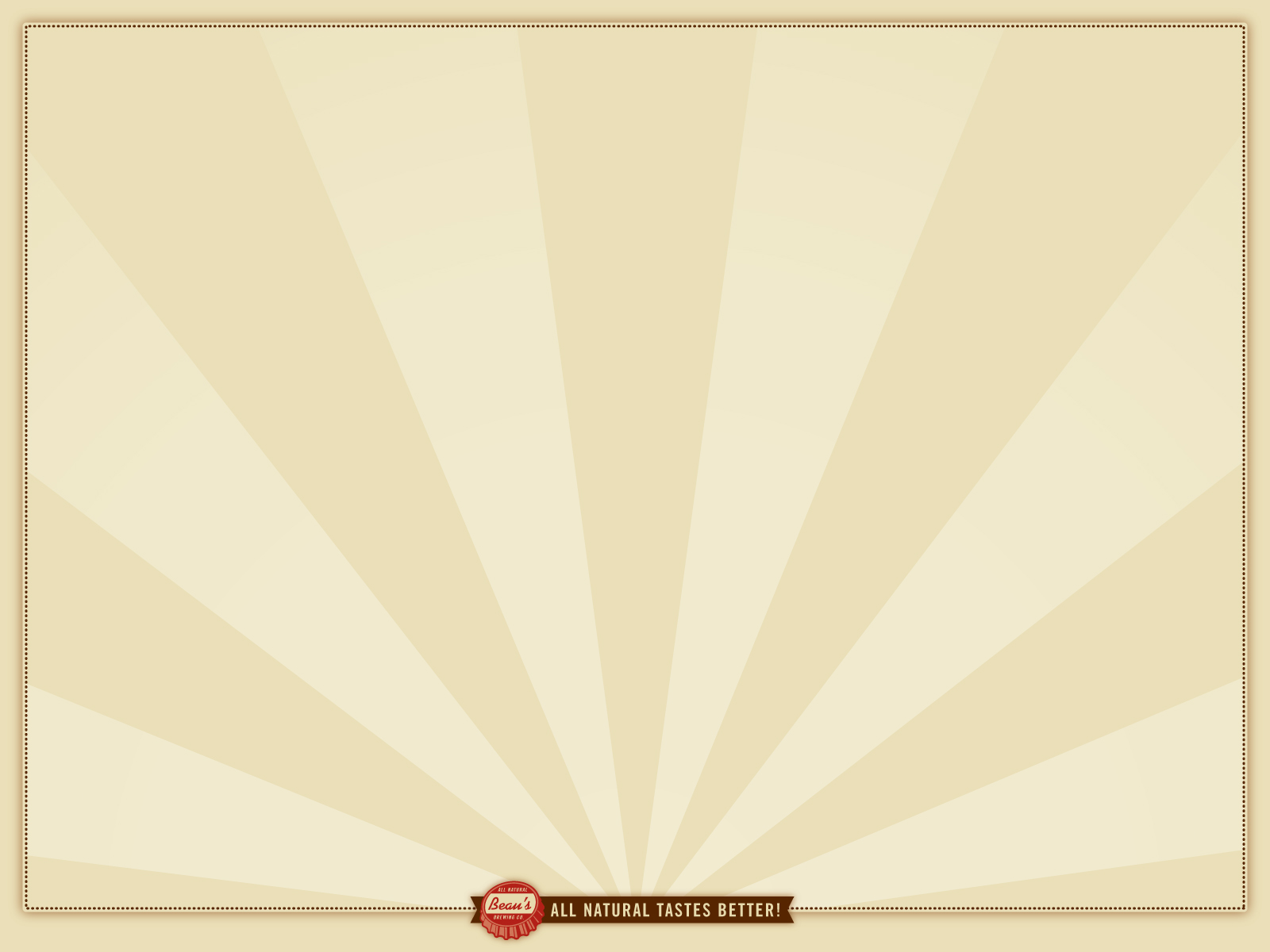 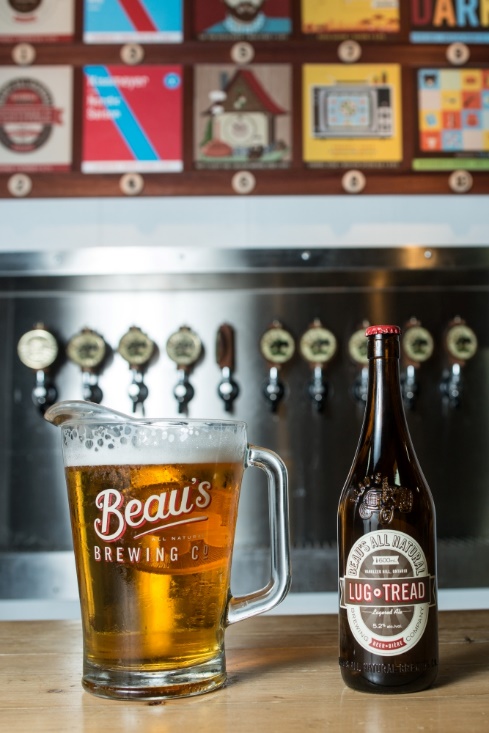 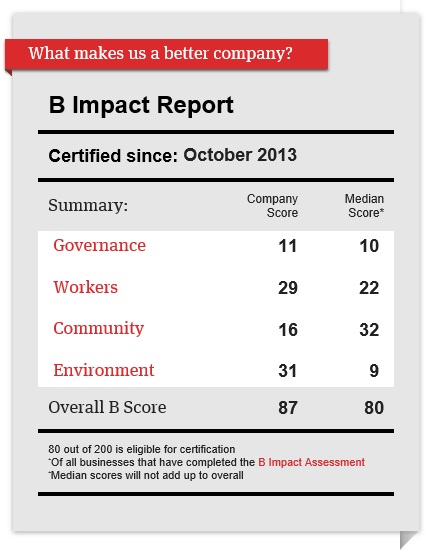 18
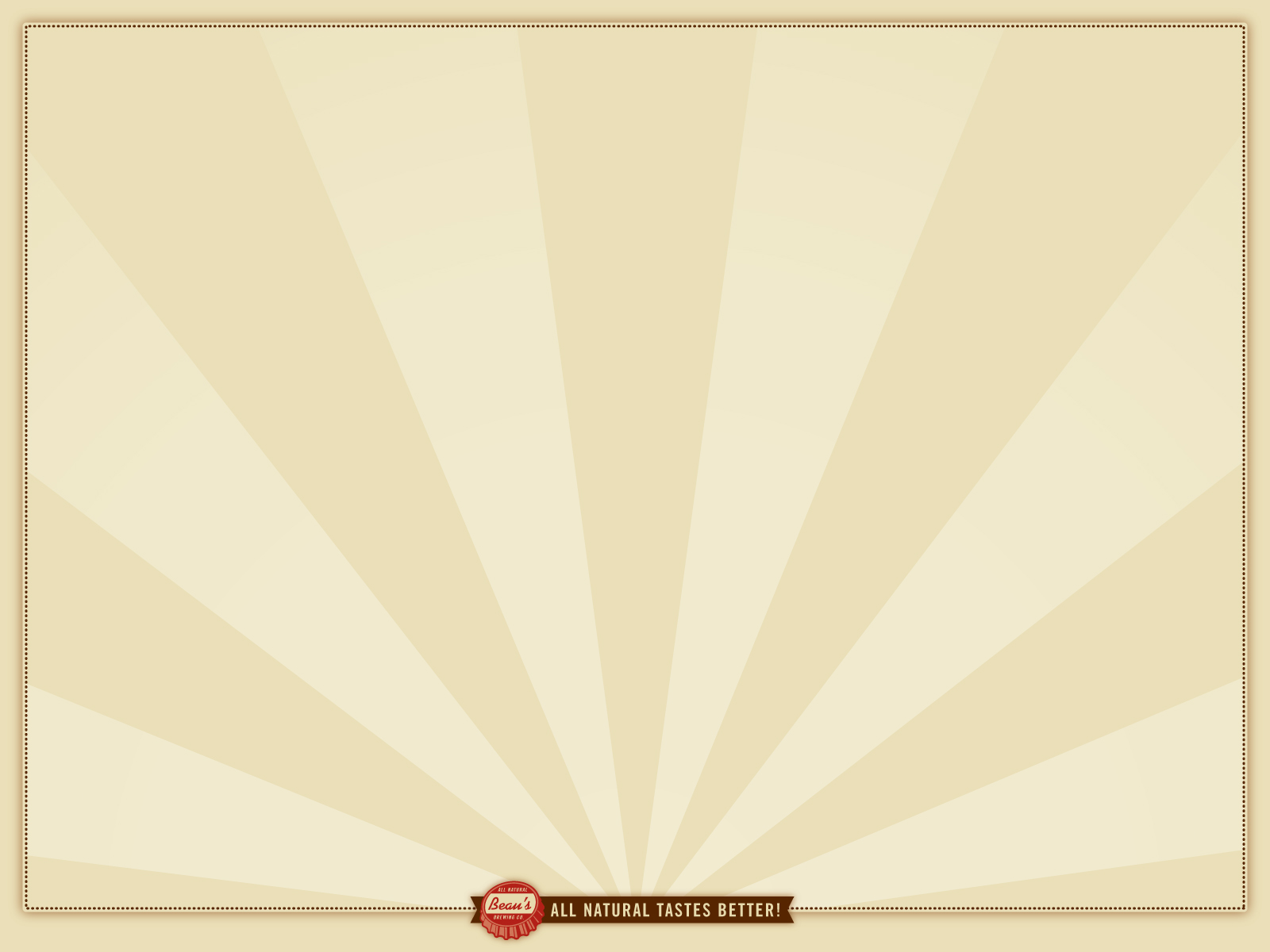 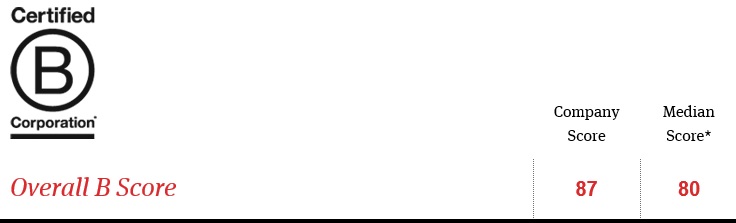 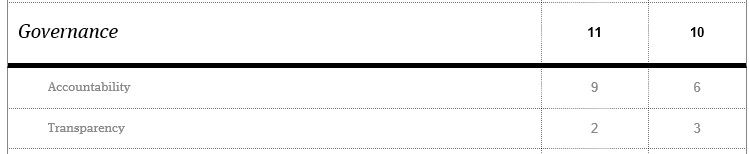 19
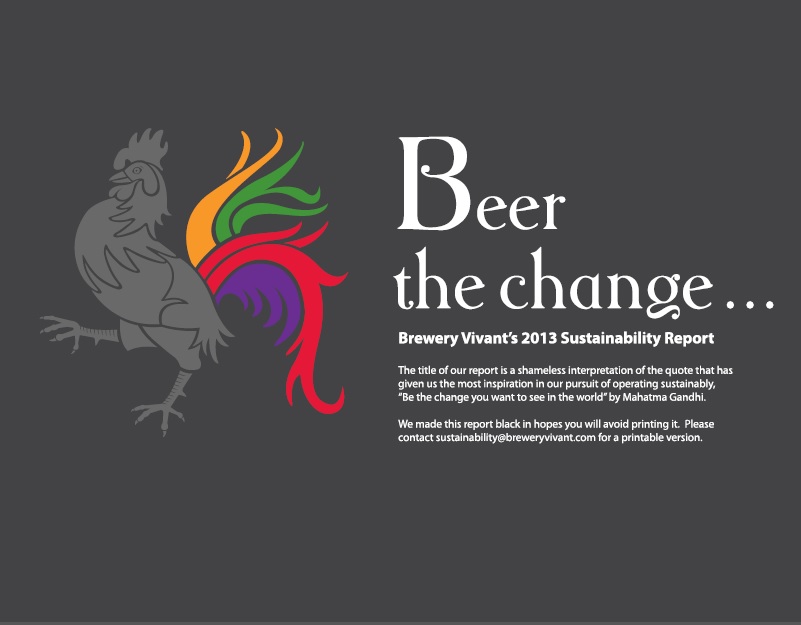 20
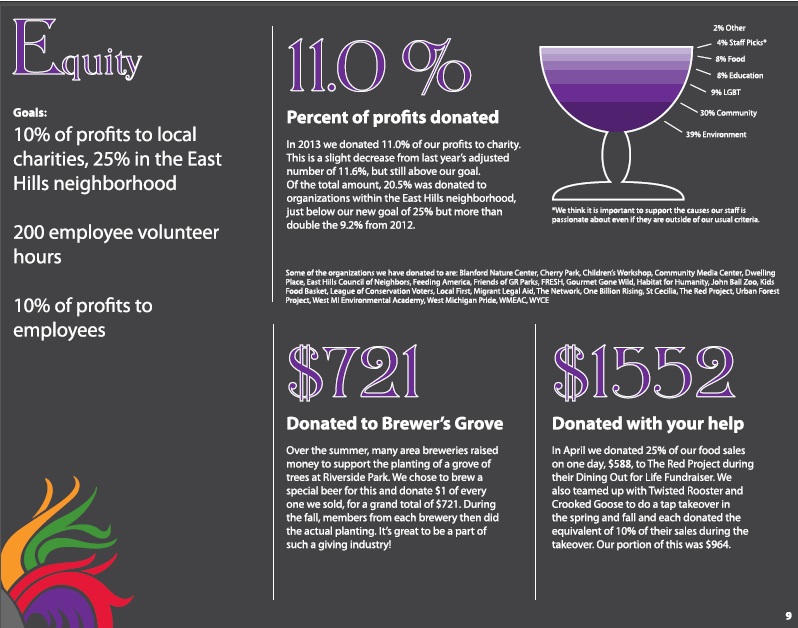 21
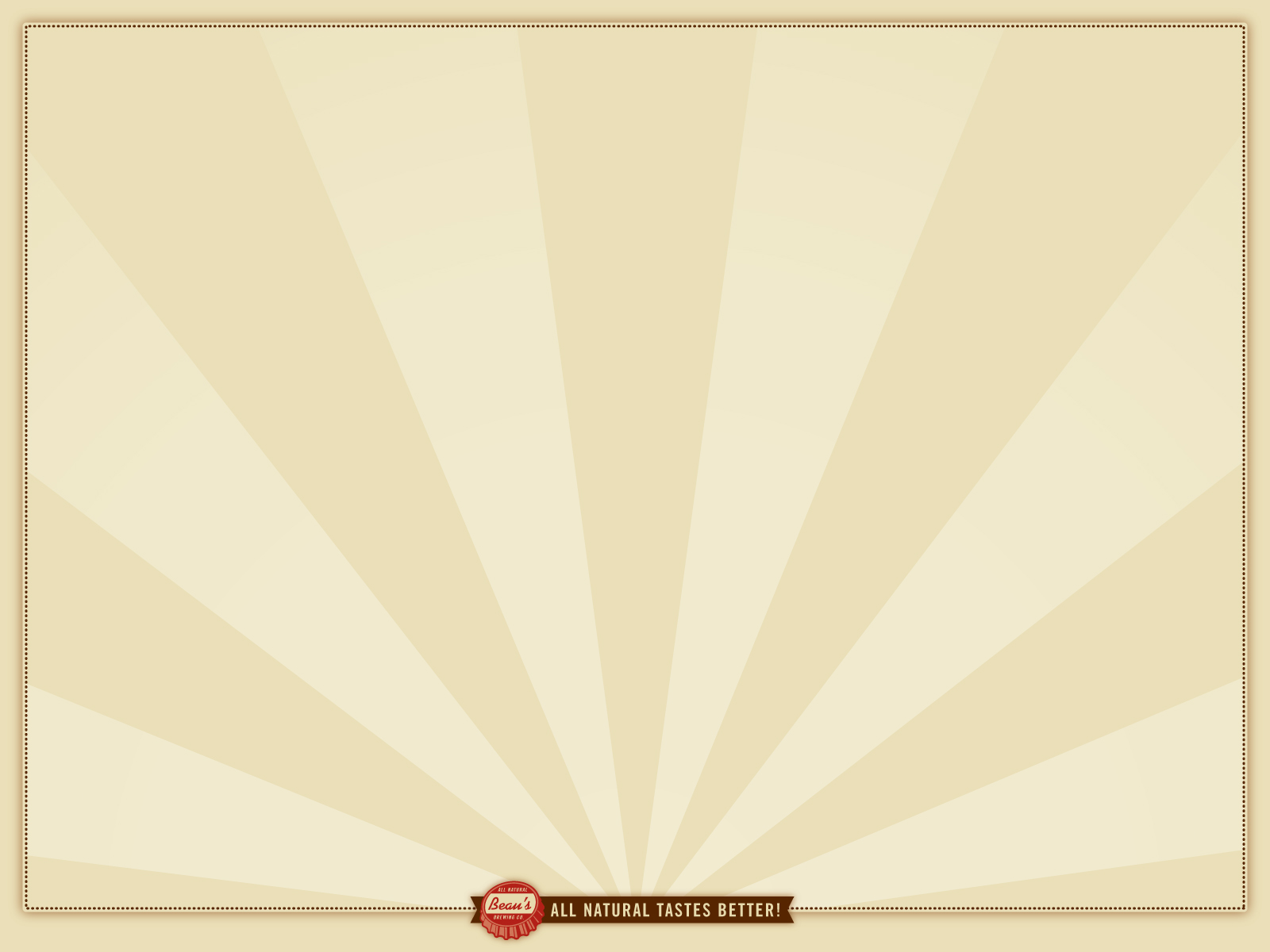 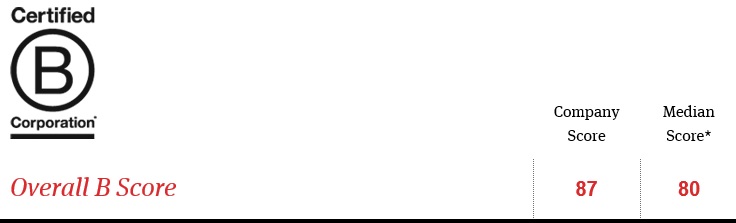 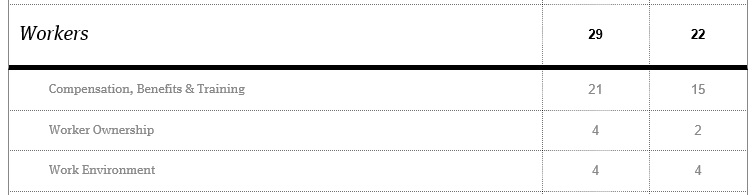 22
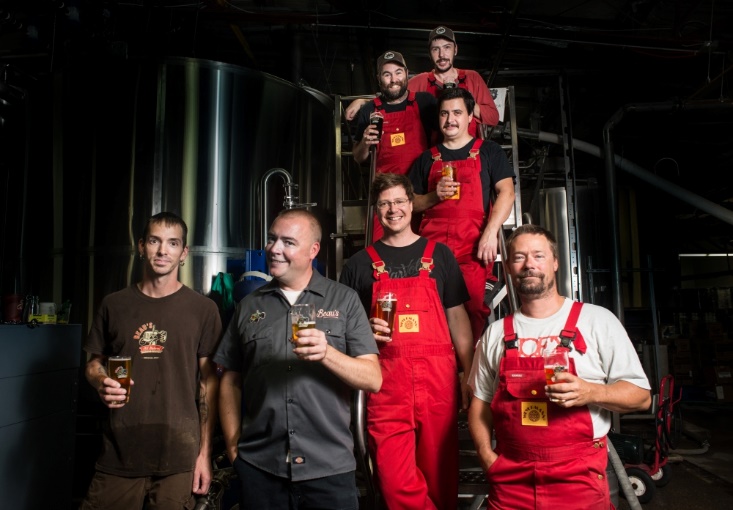 23
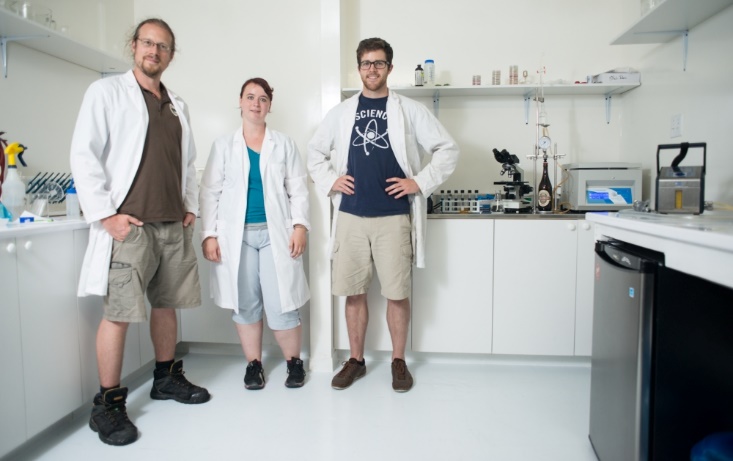 24
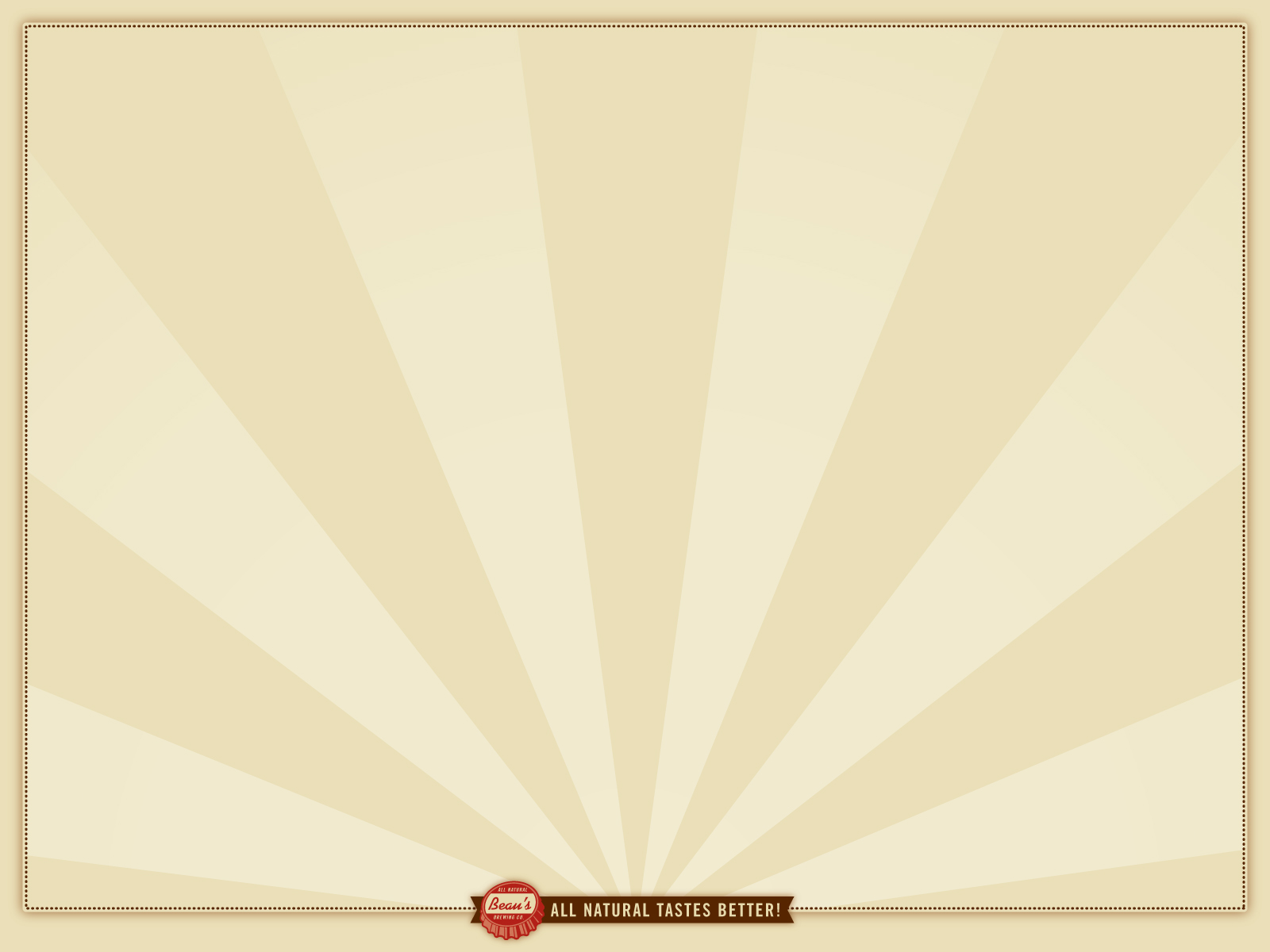 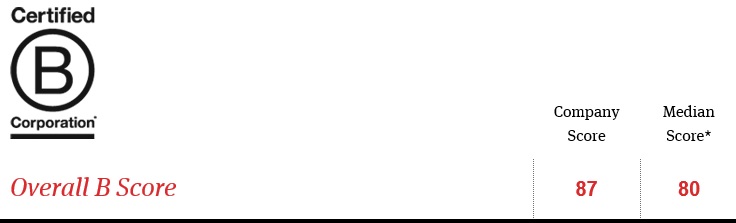 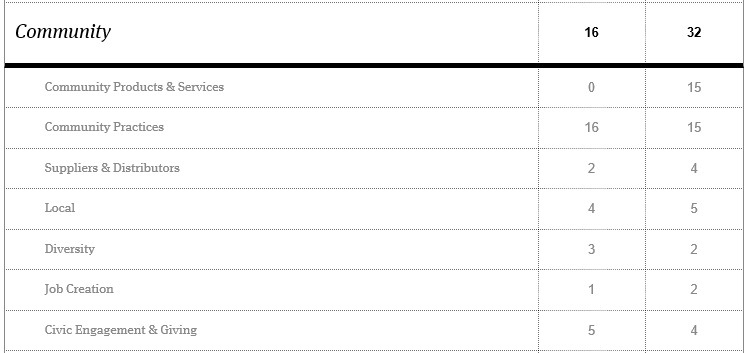 25
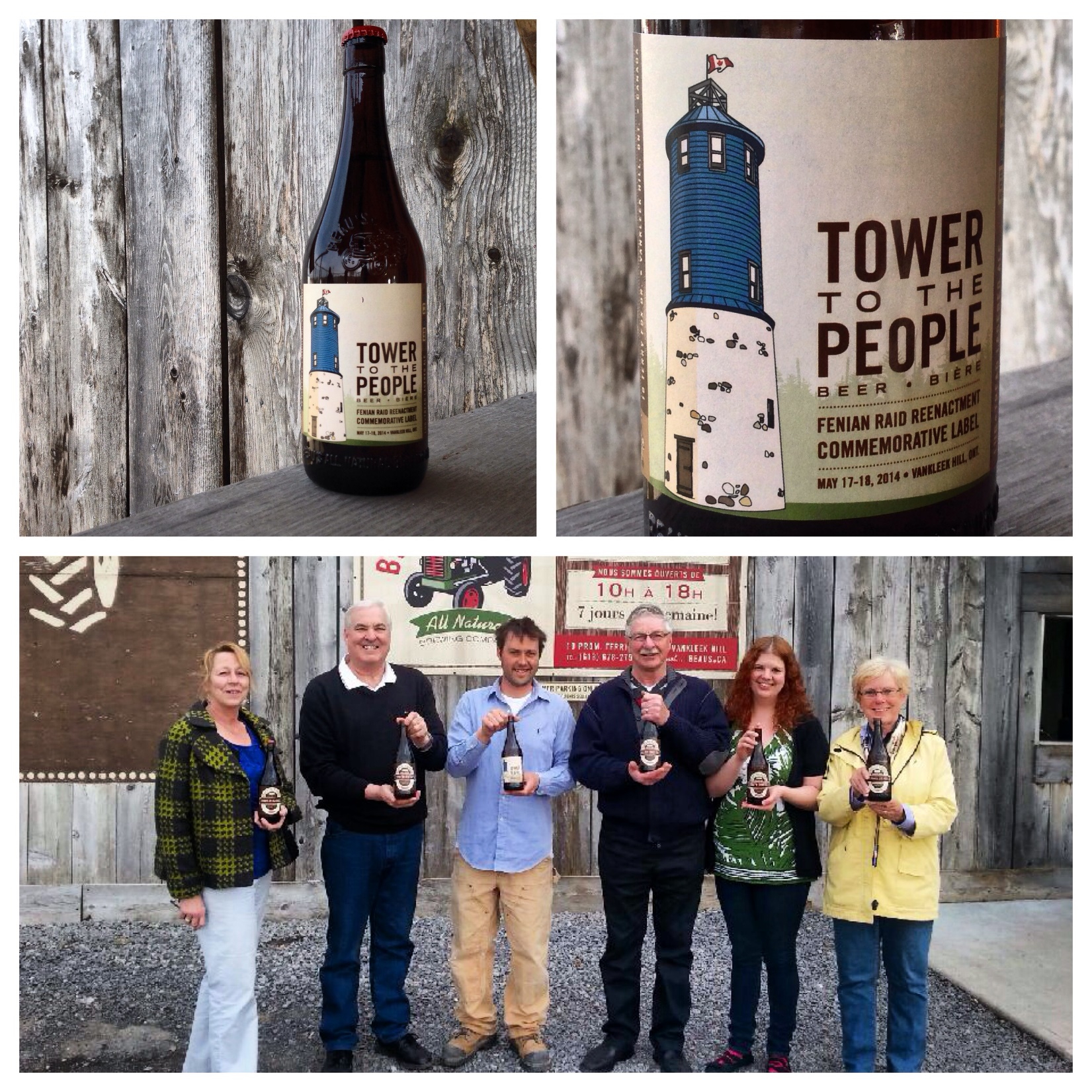 26
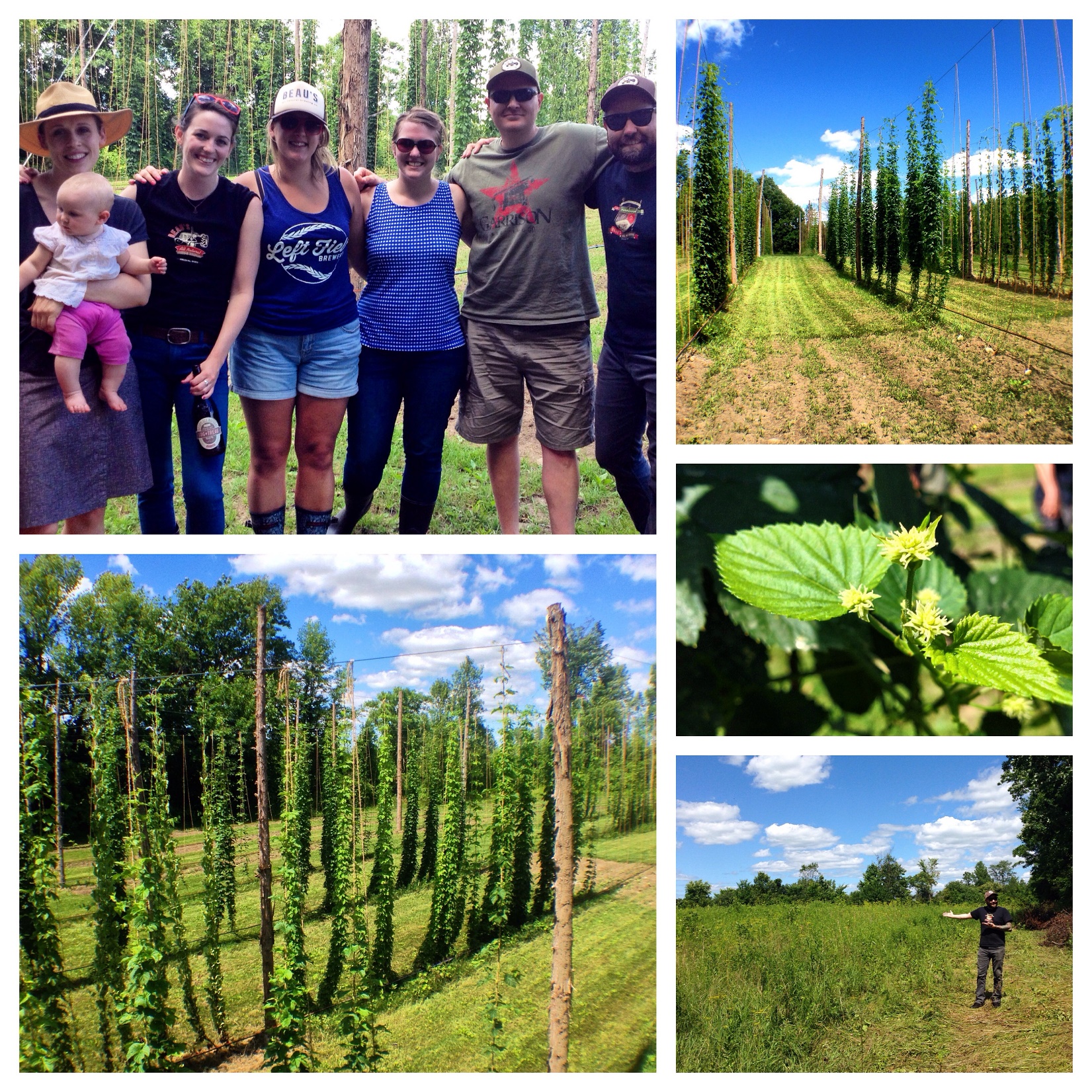 27
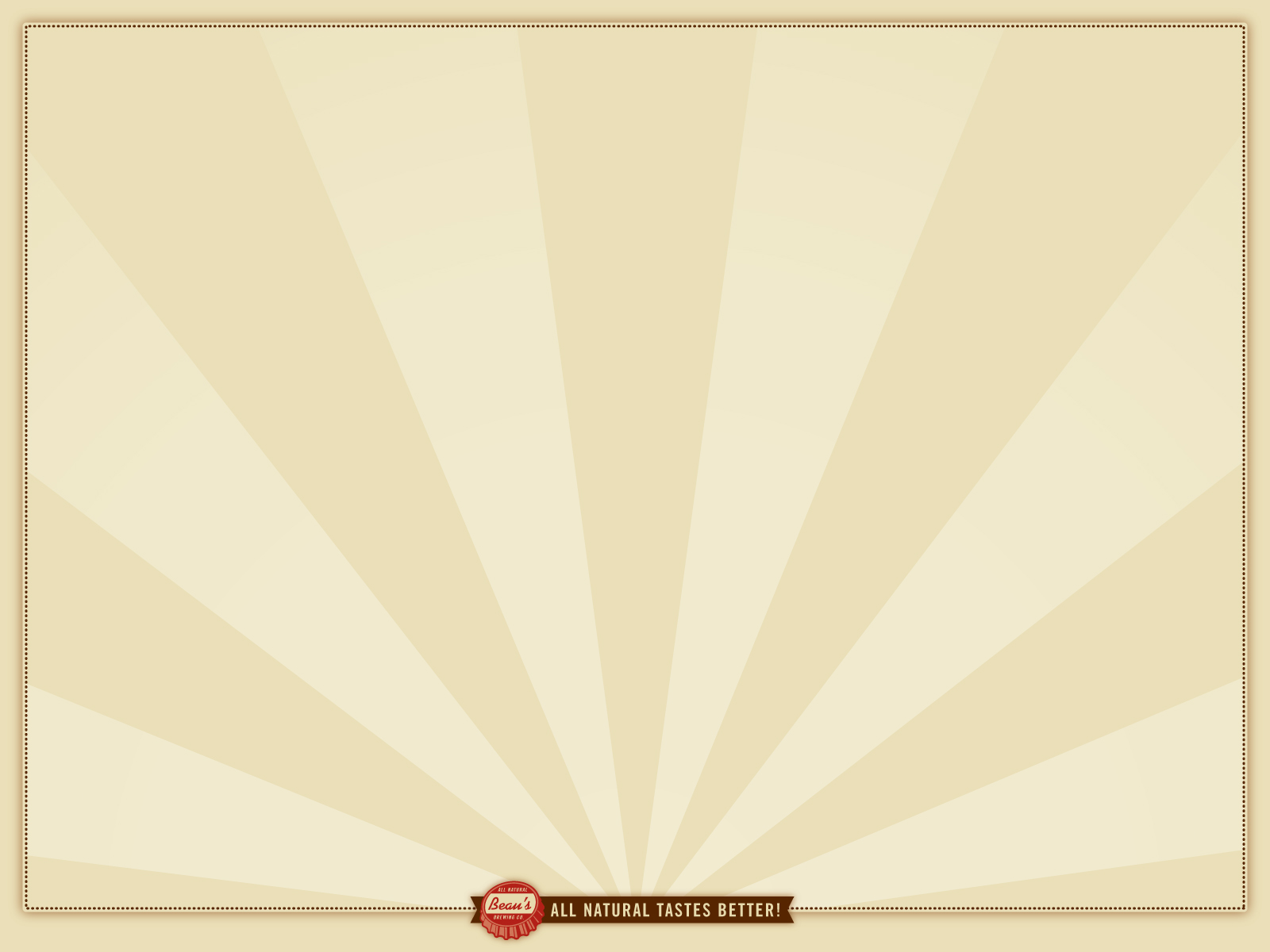 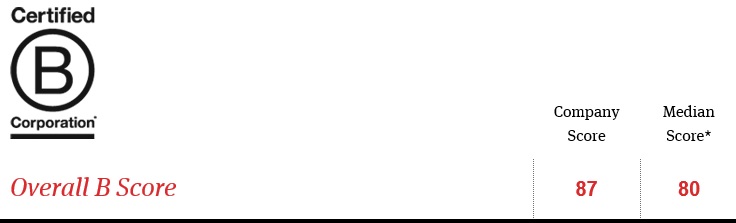 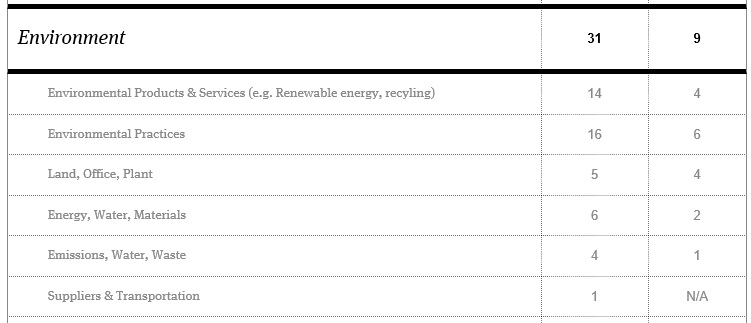 28
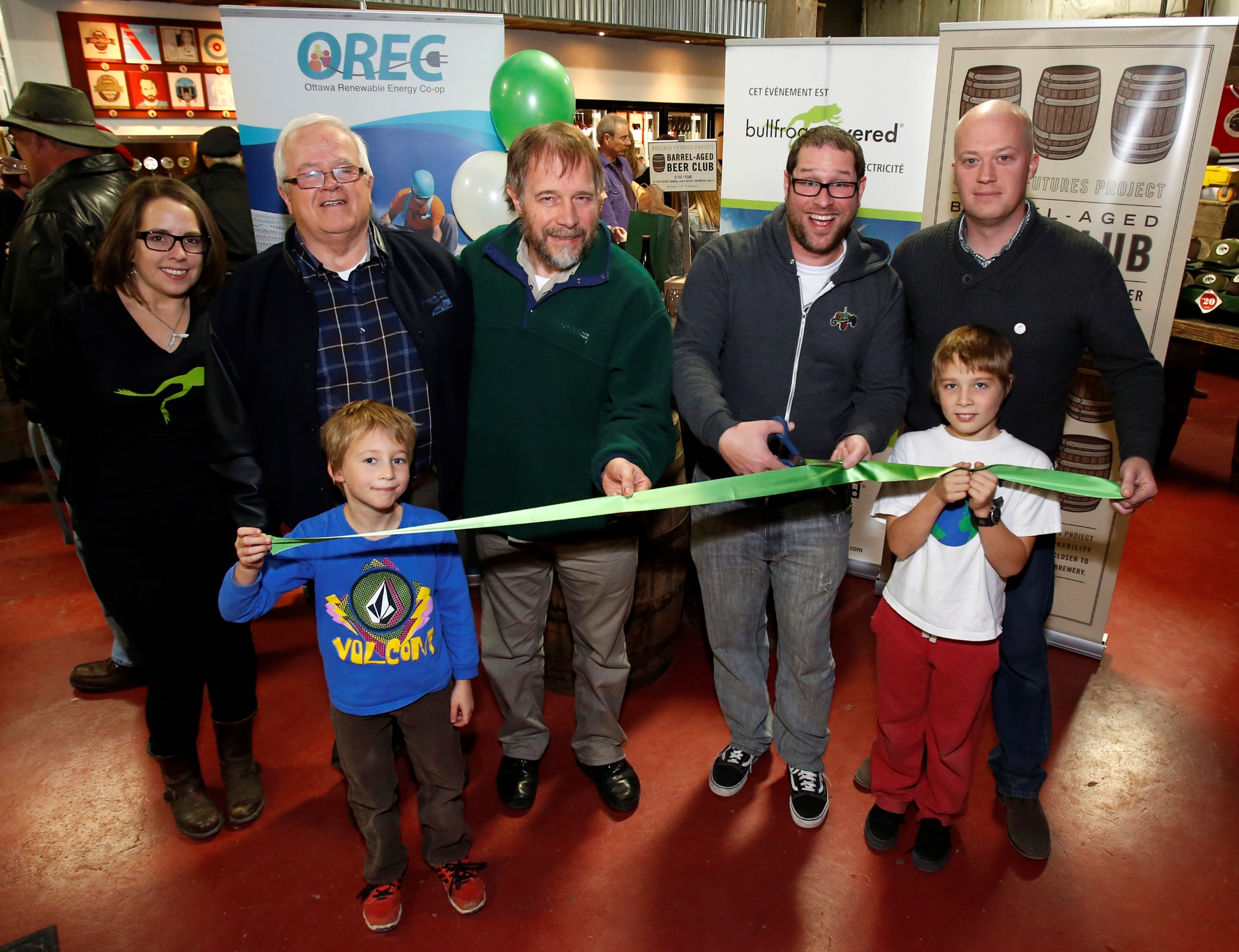 29
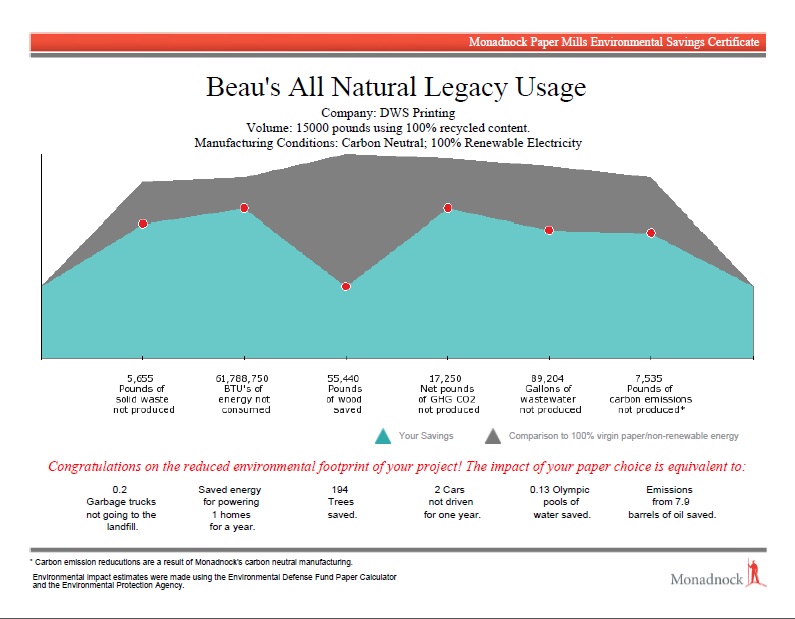 30
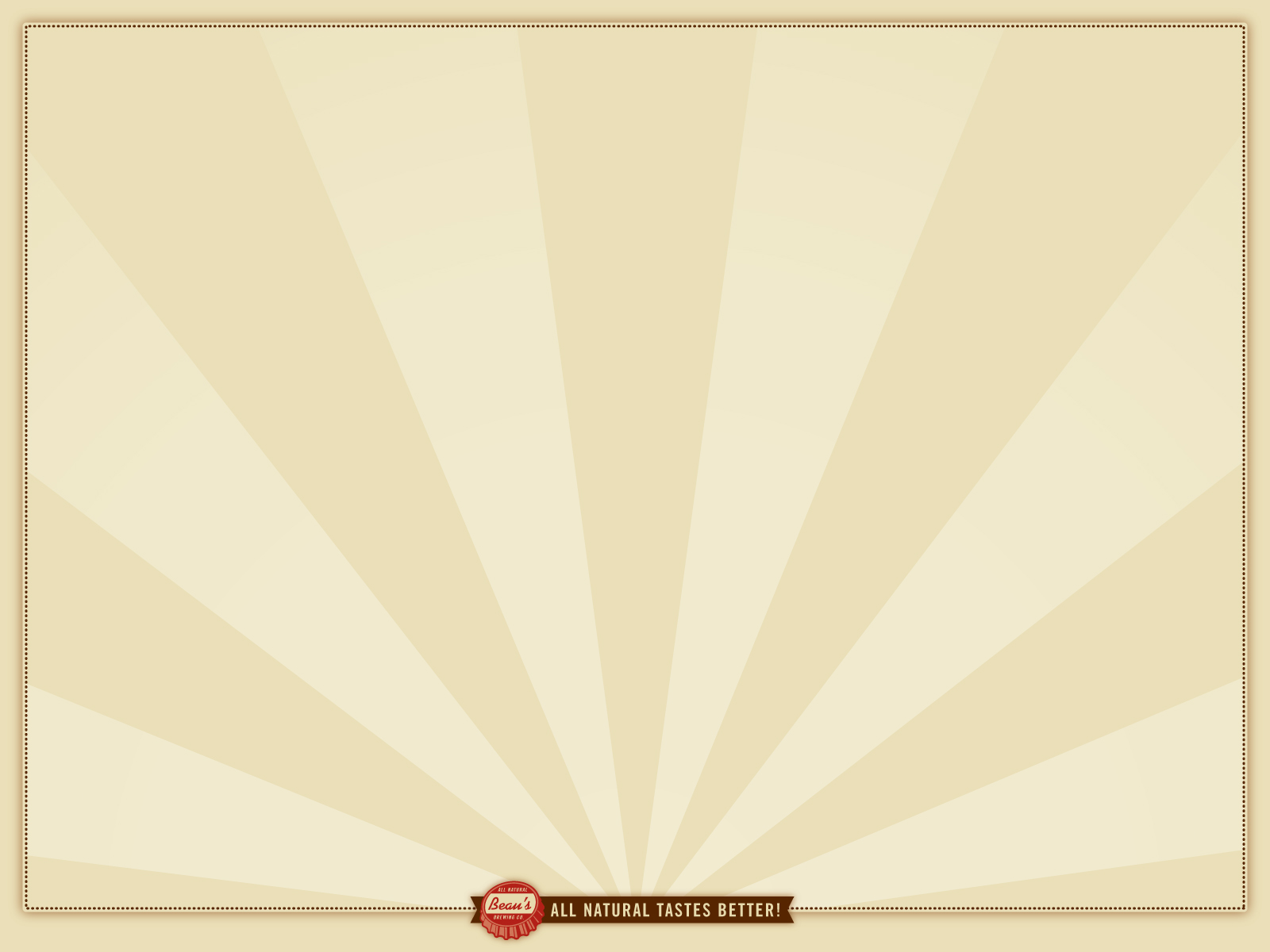 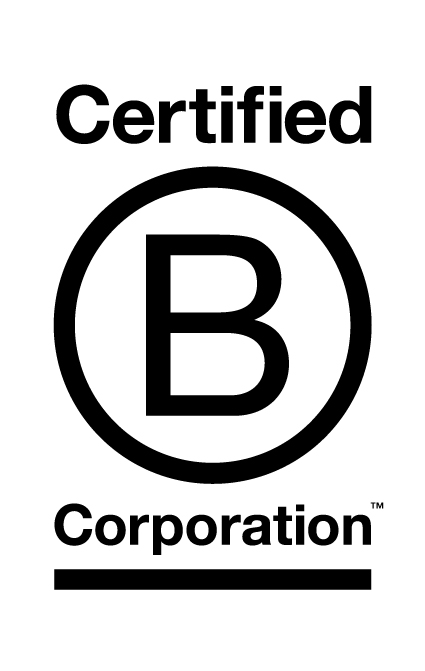 31
Why Become a B Corp?
B Corps want to be part of something bigger than themselves, but for many, becoming a B Corp also has to make business sense. B Corp Certification helps companies:



Differentiate from Pretenders

Generate press

Attract Investors

Benchmark performance 

Attract and Engage Talent

Save Money and Access Services

Partner with Peers
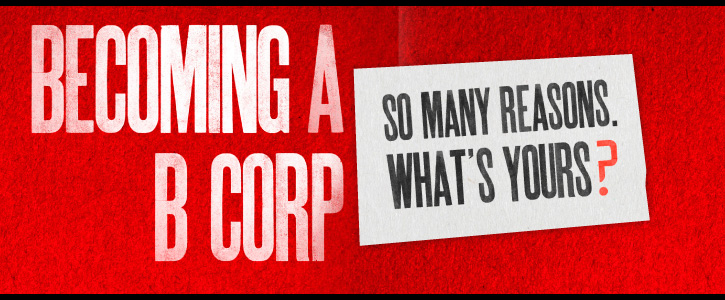 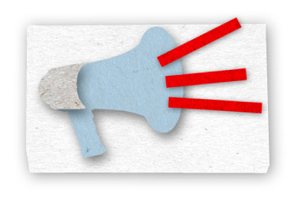 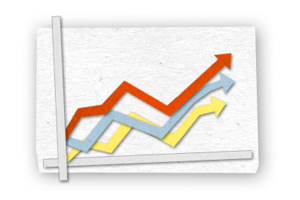 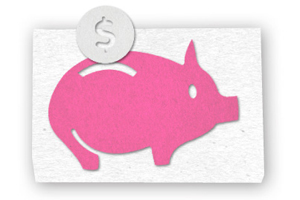 32
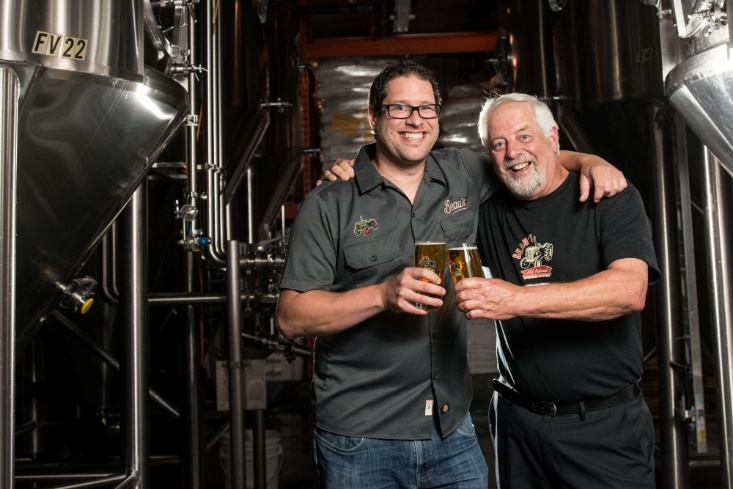 33
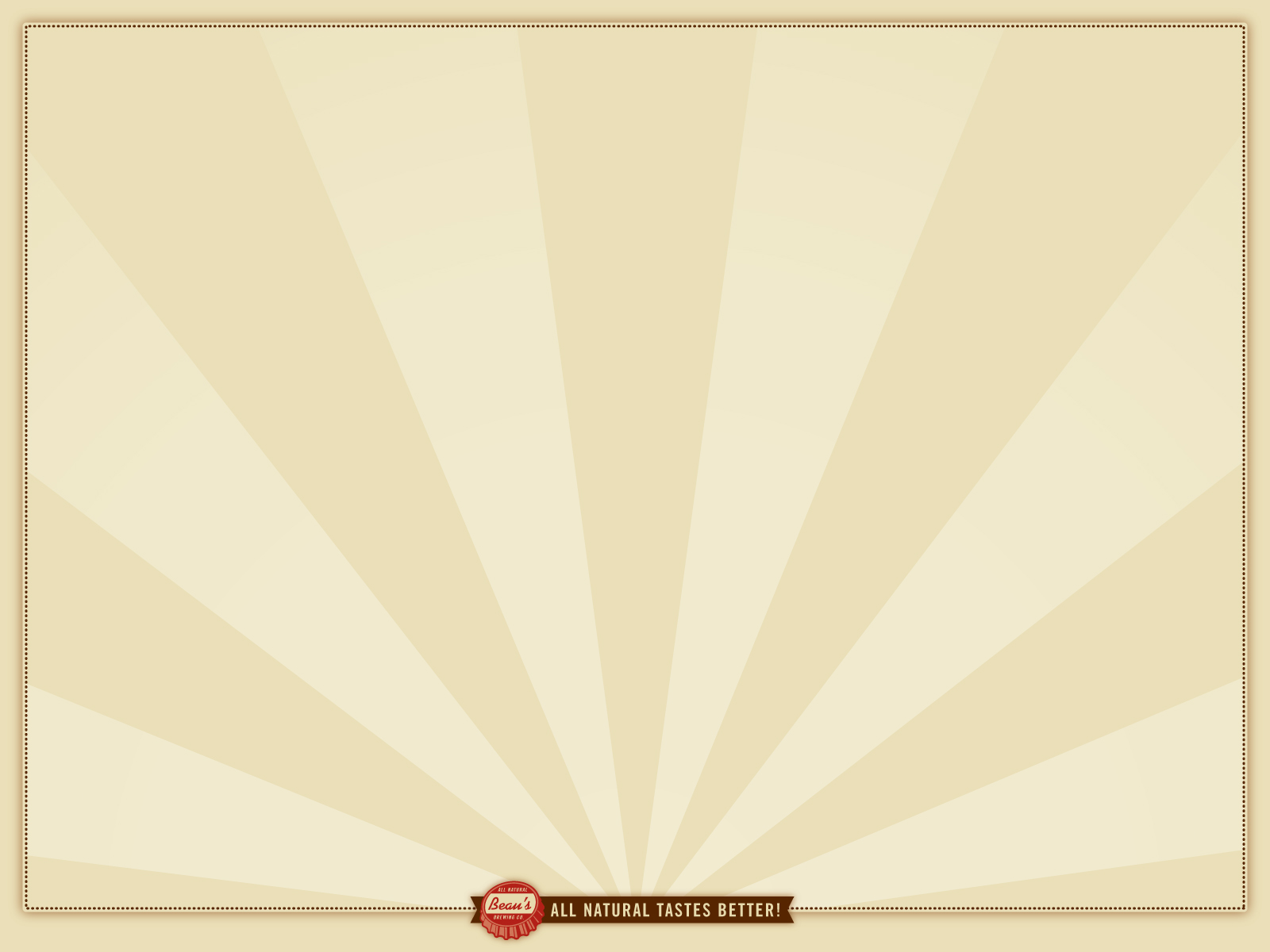 Further Resources
Me! Steve Beauchesne, Beau’s All Natural Brewing steve@beaus.ca
B Corp Handbook (2014) by Ryan Honeyman, Available from Amazon.ca
Quick Assessment Tool from B Lab (20 minutes): www.bcorporation.net
Provision Coalition (KPIs and other tools): www.provisioncoalition.com
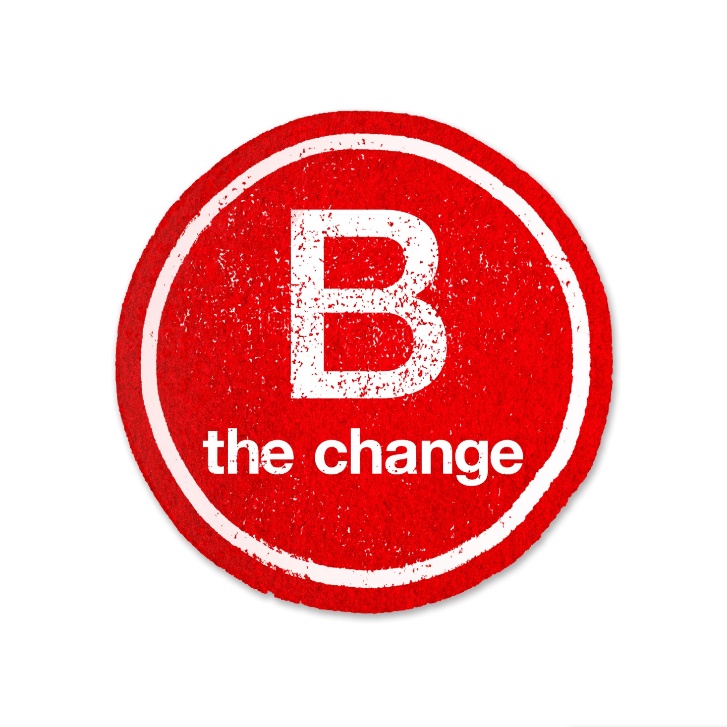 34